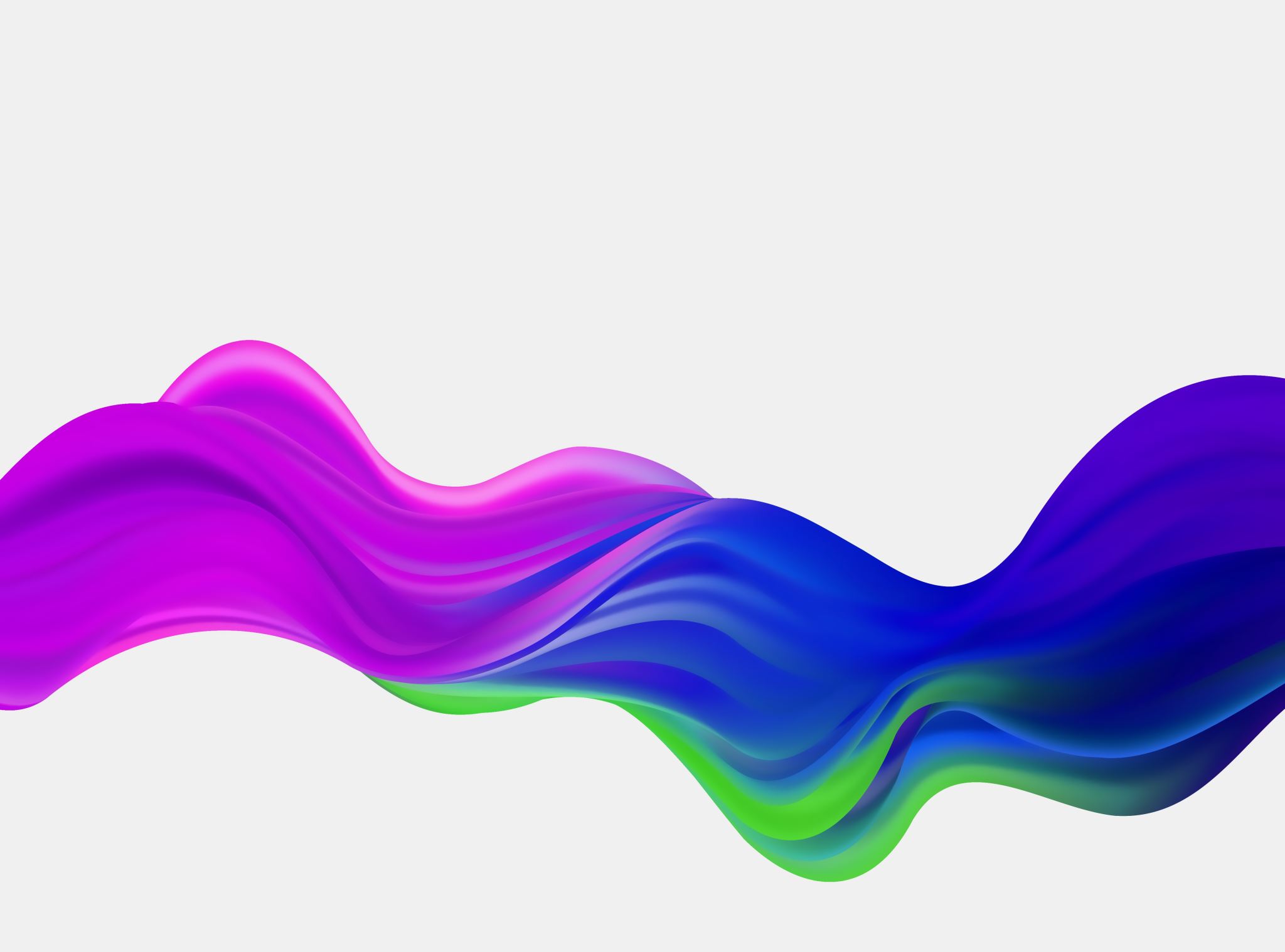 FPST 202: Research Strategies in First Peoples Studies Library Workshop
Michelle Lake
Subject Librarian for FPST, SCPA, Poli Sci and Government information
Michelle.Lake@Concordia
Michelle Lake, librarian for Political Science, the School of Community and Public Affairs, First Peoples Studies, and Government Publications

Settler, originally from Ontario. 

My hometown is located on the traditional territories of the Erie, Neutral, Huron-Wendat, Haudenosaunee and Mississaugas, on land covered by the Dish With One Spoon Wampum Belt Covenant. 

I live and work on the unceded Indigenous lands of Tiohtià:ke, where the Kanien’kehá:ka Nation is recognized as the custodians of those lands and waters.
Who am I?
BA, University of Guelph, MA Western University 
15 years working at Concordia Library
12 years in my current position, Subject librarian for First Peoples Studies, SCPA, Political Science & Government Information
I am still always learning and working to decolonize my own practice as a librarian
Who am I?
What do I do?
Provide research support, teach and assist with search strategies
Help students navigate library databases  
Help students find and access materials they need
Assist with evaluation of sources
Build guides, resources and pathfinders to help students locate research materials
Help with citation issues
Choose the books we buy for my subject areas: First Peoples studies, political science, public policy, community and public affairs and government information
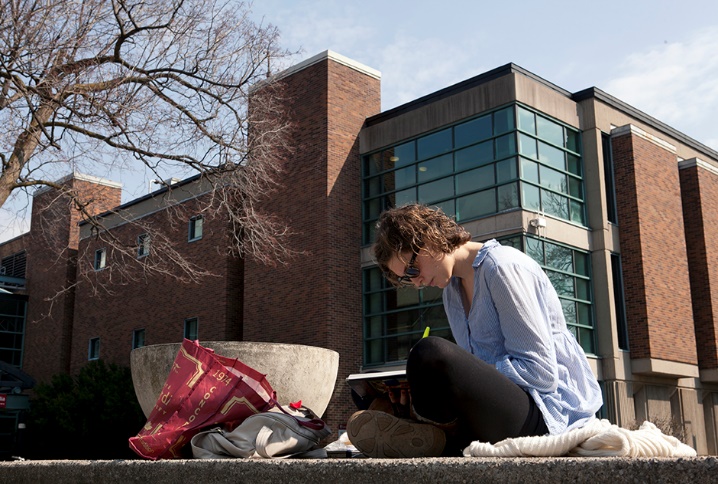 The Librar(ies)
24/7 access, with student card, after 11pm
Webster Library (LB) – downtown on SGW campus & Vanier Library (VL) on Loyola campus 
Webster: Social Sciences, Humanities, Business, Engineering & Fine Arts
Vanier: Science(s), Health, Communications, Journalism and Psychology
Course Reserves Room(s): have the required undergraduate print textbooks for the courses taught at that campus (for example: Webster has the FPST, Political Science and SCPA course reserves)
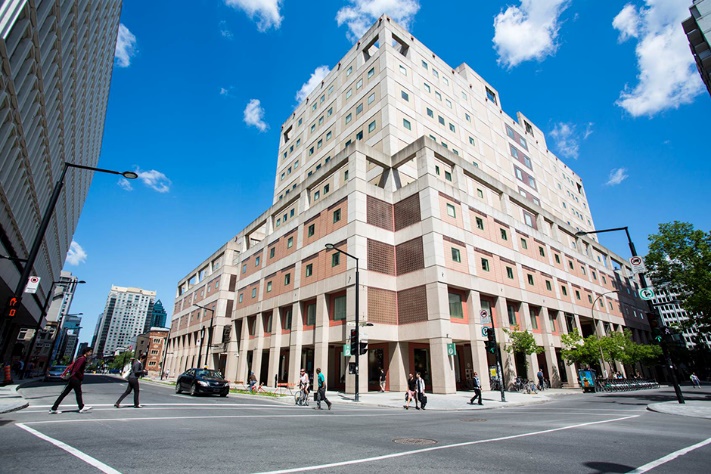 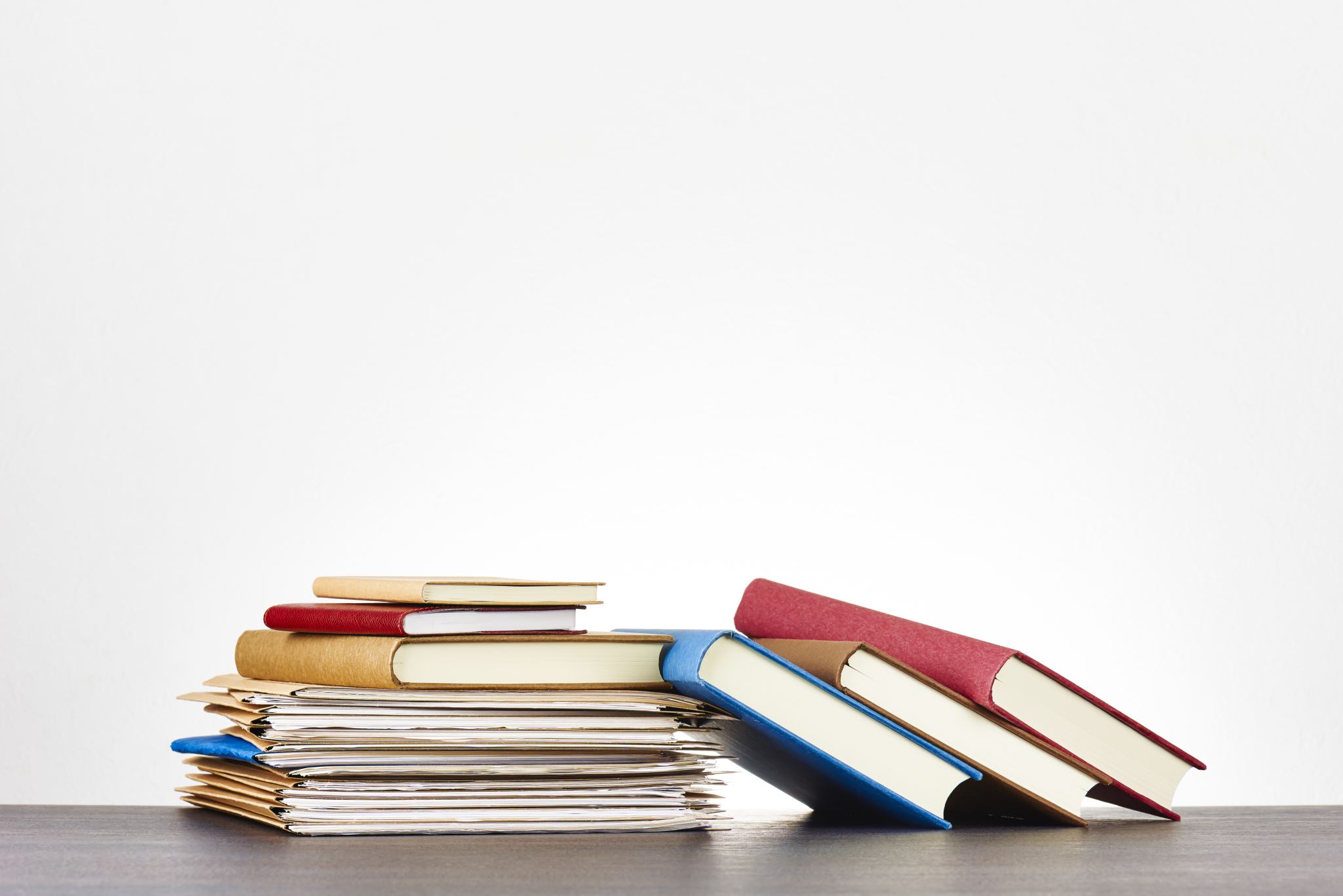 Library Services
Your student card is your library card.  
You need it to:
 borrow books (up to 100 a time)
borrow a laptop and other technology  (for 24 hours)
print on campus (add money to your Dprint account)
access the library overnight during 24/7 hours.

 Webster library has 5 book scanners  (And Vanier has 2!) that can be used for free to scan chapters from our print books and email them to yourself as a PDF.

 To use Library databases, access online articles and ebooks when you are off campus, login with your MyConcordia Netname and password.
Electronic Course Reserves
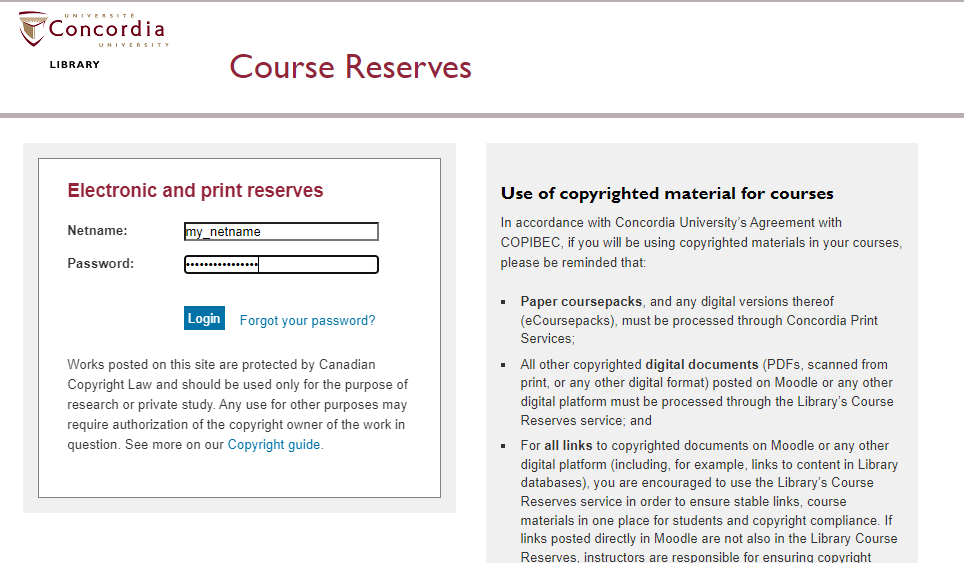 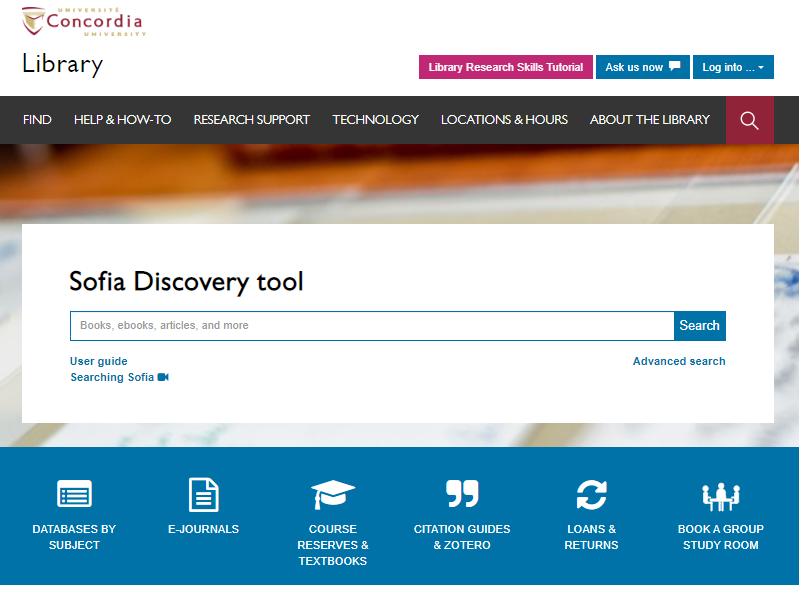 Use the Sofia Discovery tool to find print books, ebooks, and journal articles from the library.
How can I find out if the library has access to an item I’m looking for?
Wilson, S. (2008). Research is ceremony: Indigenous research methods. Halifax: Fernwood Publishing.
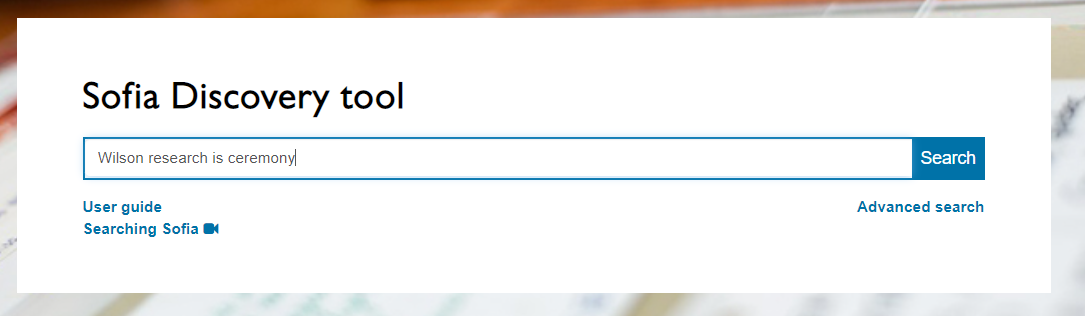 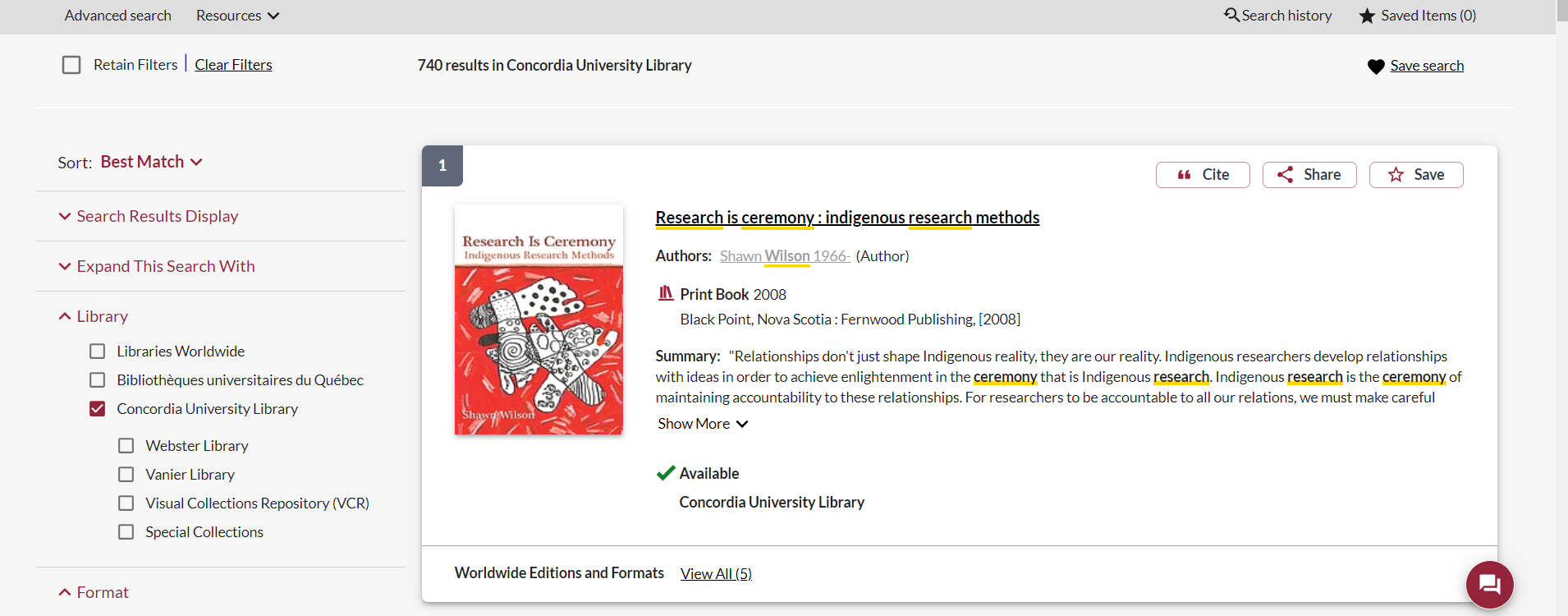 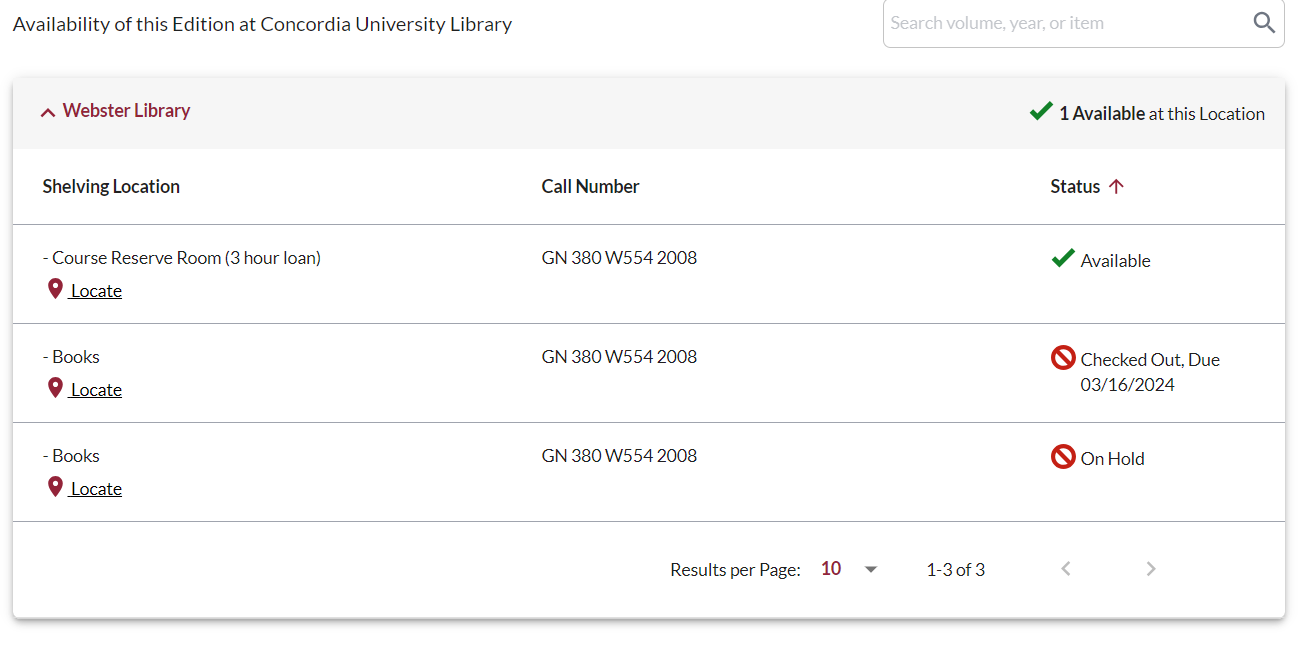 This is a required textbook, so it is found in the course reserves room for a 3 hour loan. 
There is a book scanner in the course reserves room, where you can scan chapters and email them to yourself for free.
Kovach, M. (2019). Conversational method in Indigenous research. First Peoples Child & Family Review, 5(1), 40-48.
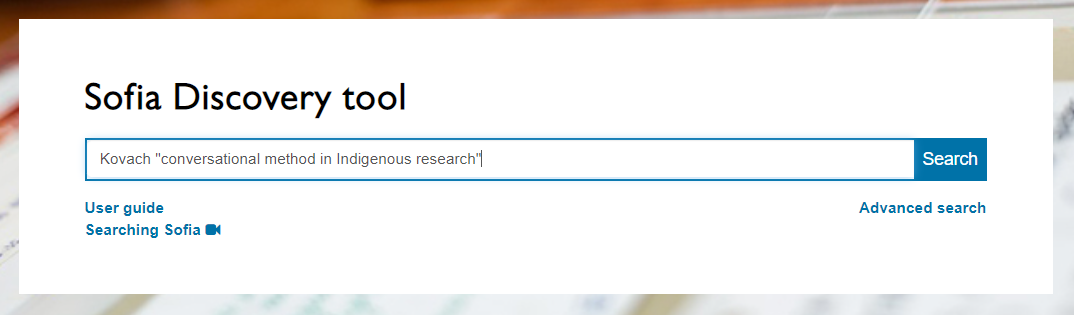 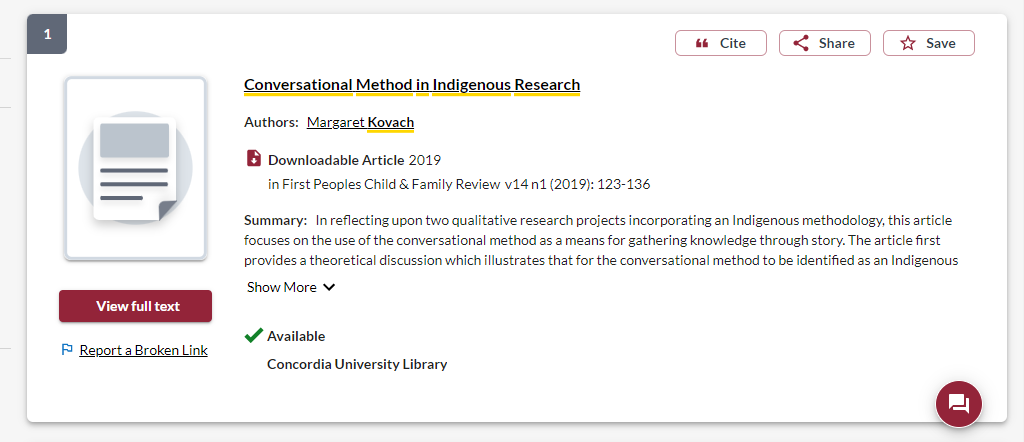 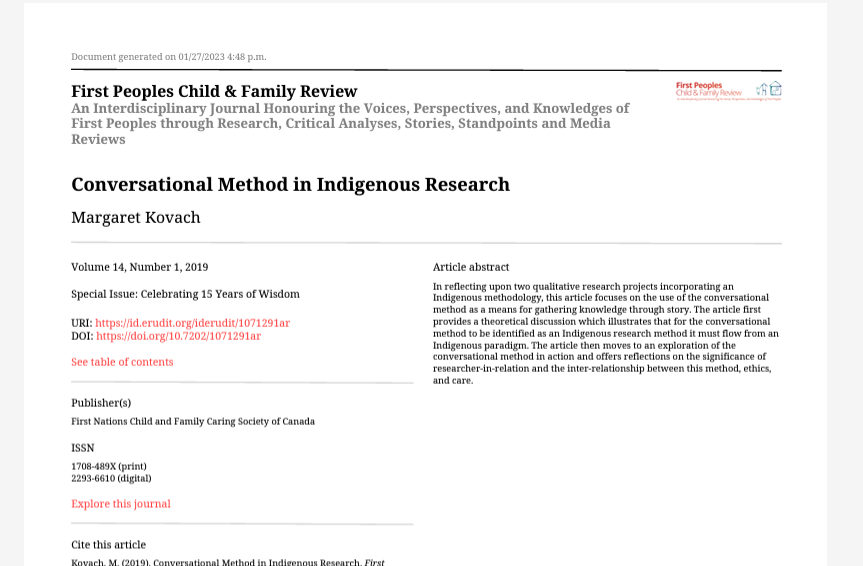 Tenorio, R. (2020). Indigenizing Research Participant Recruitment. In E.S. Huaman & N.D. Martin (Eds). Indigenous Knowledge Systems and Research Methodologies: local solutions and global opportunities. (pp. 145-164). Canadian Scholars.
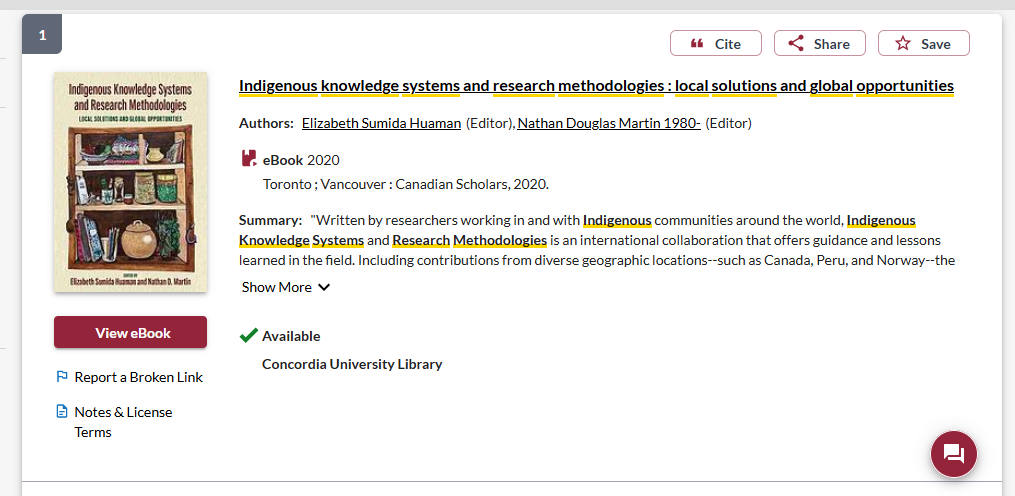 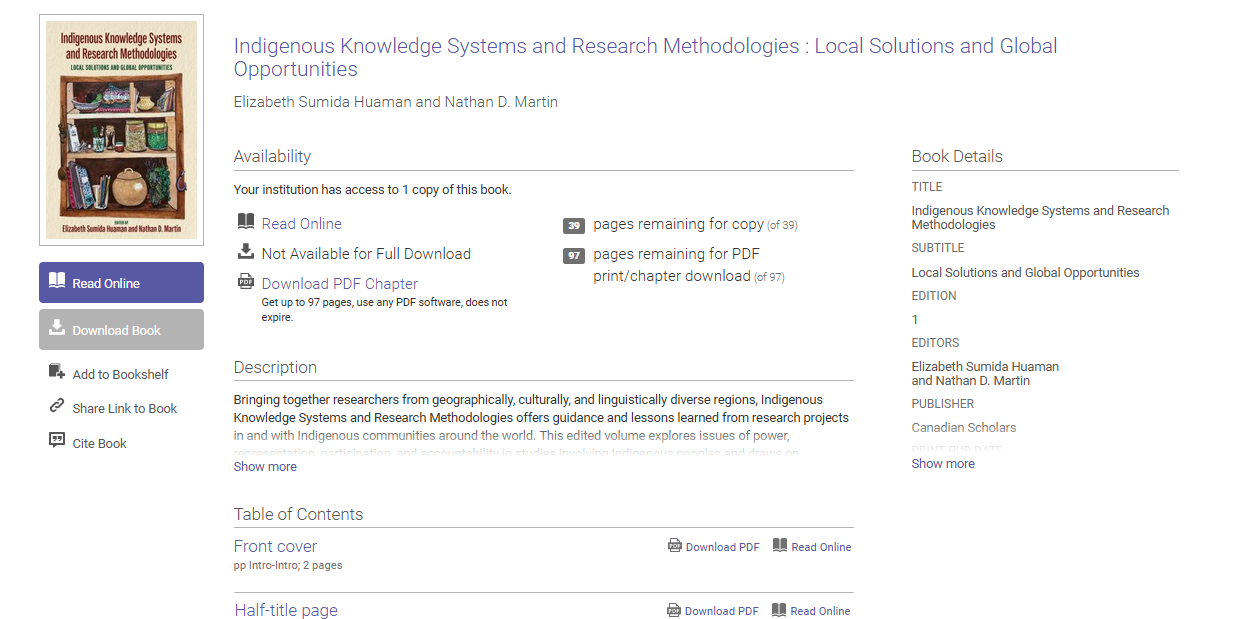 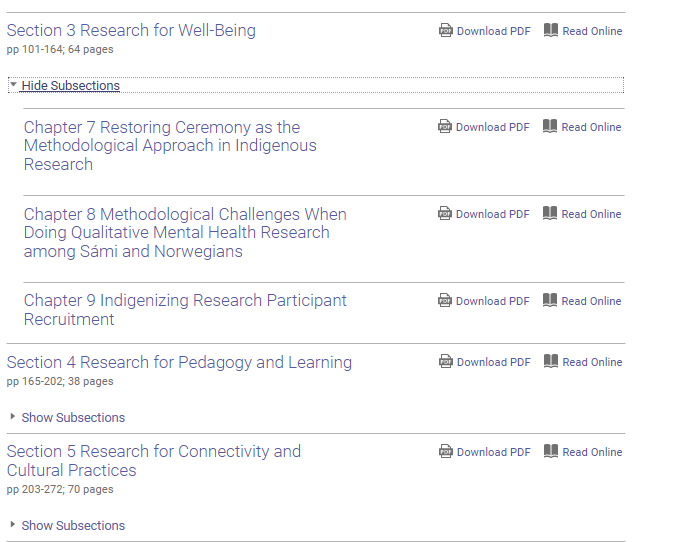 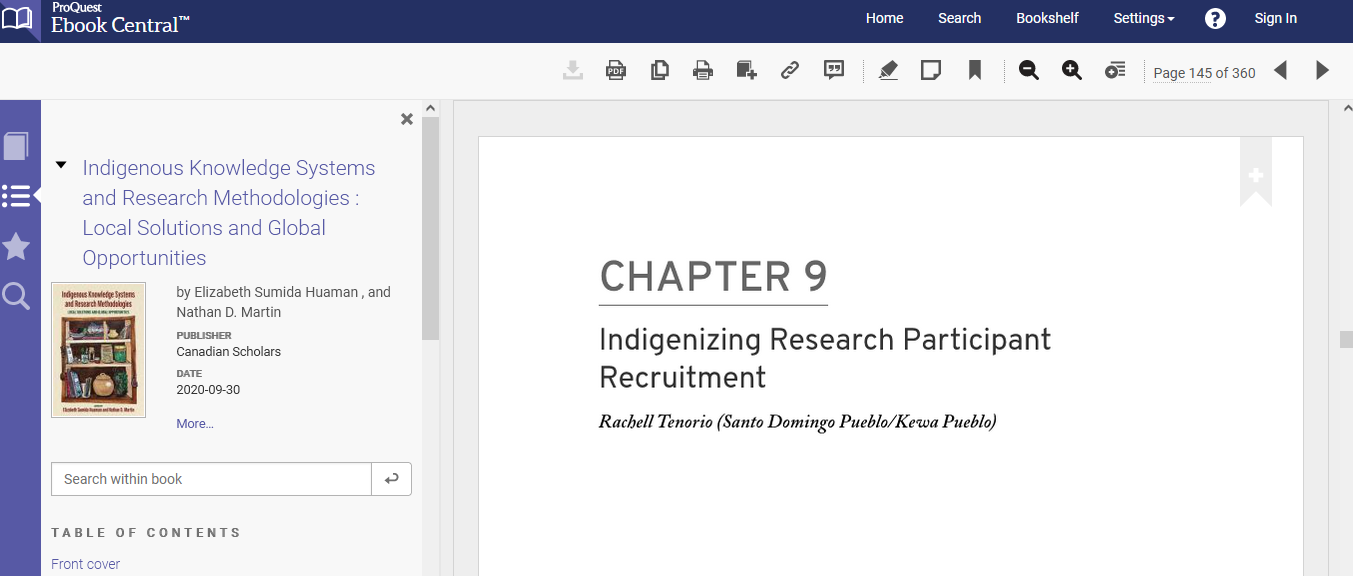 Tilley, Susan A.(2016). Doing respectful research: power, privilege and passion. Winnipeg: Fernwood Publishing
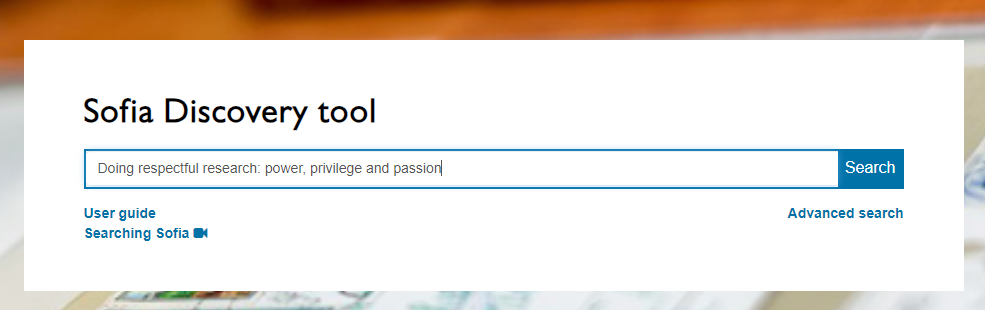 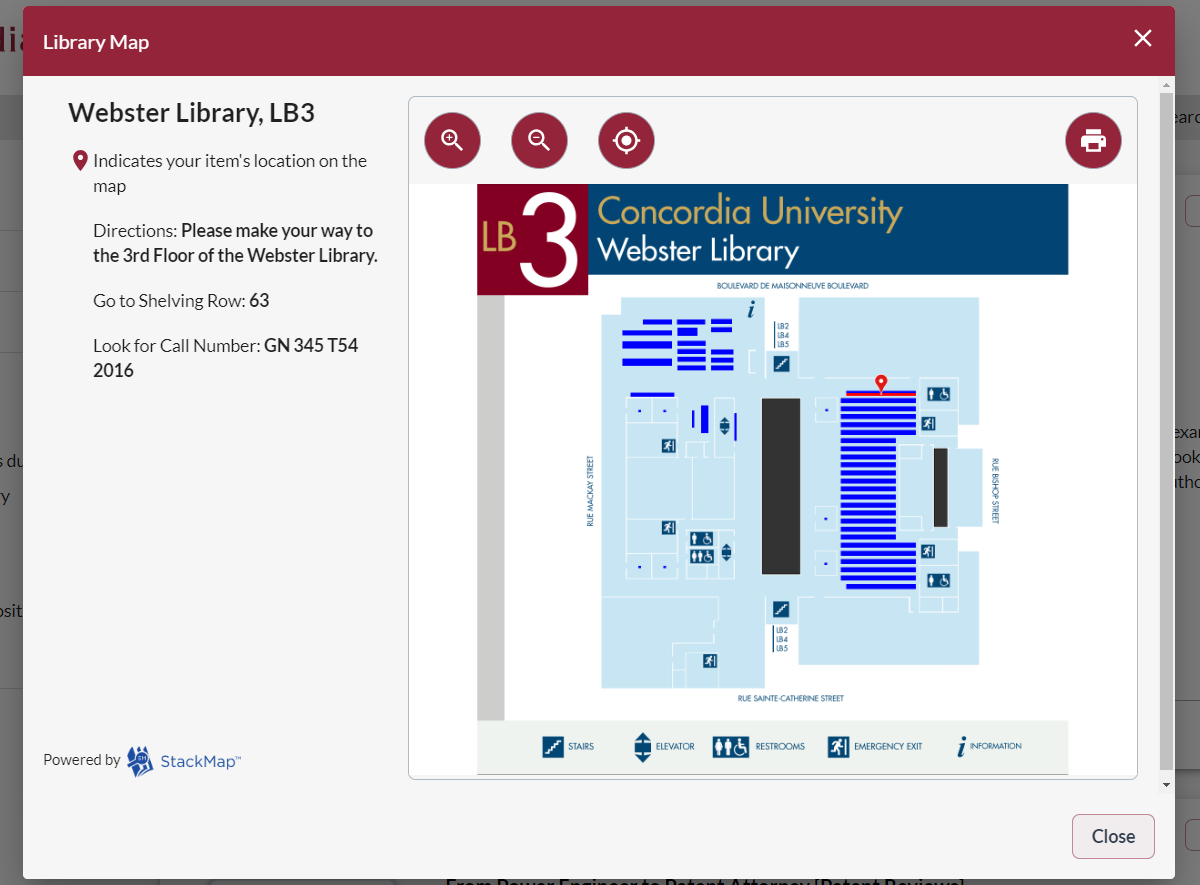 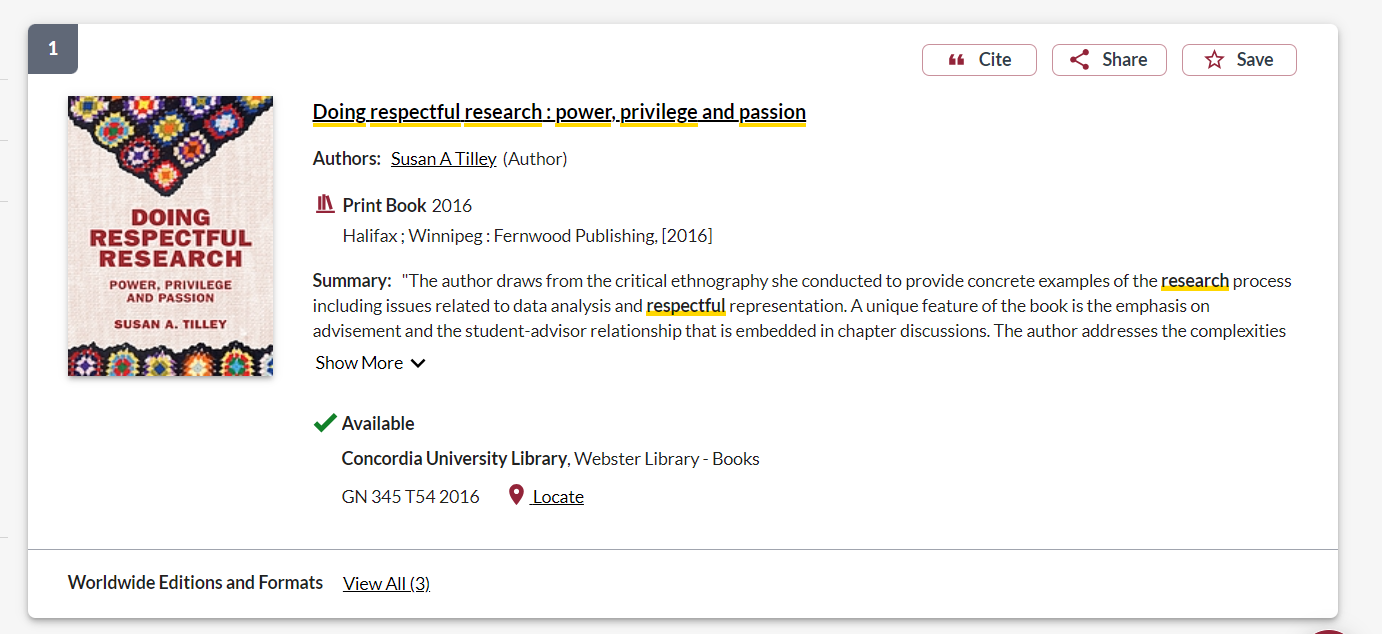 Your Turn!Find and identify the sources.Individually or in pairs
**Hint: Use the Sofia Discovery Tool on the Concordia Library website: https://library.concordia.ca/
Context – searching for Indigenous scholarship in an academic library
Education, as controlled and imposed by the church, federal and provincial governments in Canada has been a destructive force in Indigenous communities 

Research at the university level, about Indigenous Peoples and communities has been harmful

Libraries, as part of the University and education system, are also colonial institutions, with barriers, biases and impediments to enhancing Indigenous scholarship and voices
Indigenous Peoples and education in Canada
Universities & libraries are colonial institutions
“While Indigenous people have necessarily (and effectively) engaged with Western institutions, it is important to remember that this necessity came about largely due to a need to respond to colonial impositions. Colonizers wanted Indigenous lands, and ultimately found imposing institutions to be a most effective way of stealing that land.”
Tuck, E. & Yang, K.W. (2012). Decolonization is not a metaphor. Decolonization: Indigeneity, Education & Society, 1(1), 5-6. https://jps.library.utoronto.ca/index.php/des/article/view/18630/15554
Colonial institutions as ideological structure
“The library is always an ideological structure. It’s not just what goes into the library that matters, but how it’s organized and under which norms.”
Daniel Heath Justice, Ph.D, ACRL Choice Webinar: Indigenous Literatures, social justice and the decolonial library (2019)
“When we look at collections, the actual ‘information’ contained in libraries and how it is organized, we can see that it (surely by accident) somehow manages to construct a reality wherein whiteness is default, normal, civilized and everything else is Other.”  
nina de jesus, Locating the library in institutional oppression, In the library with the lead pipe (Sept 24, 2014)
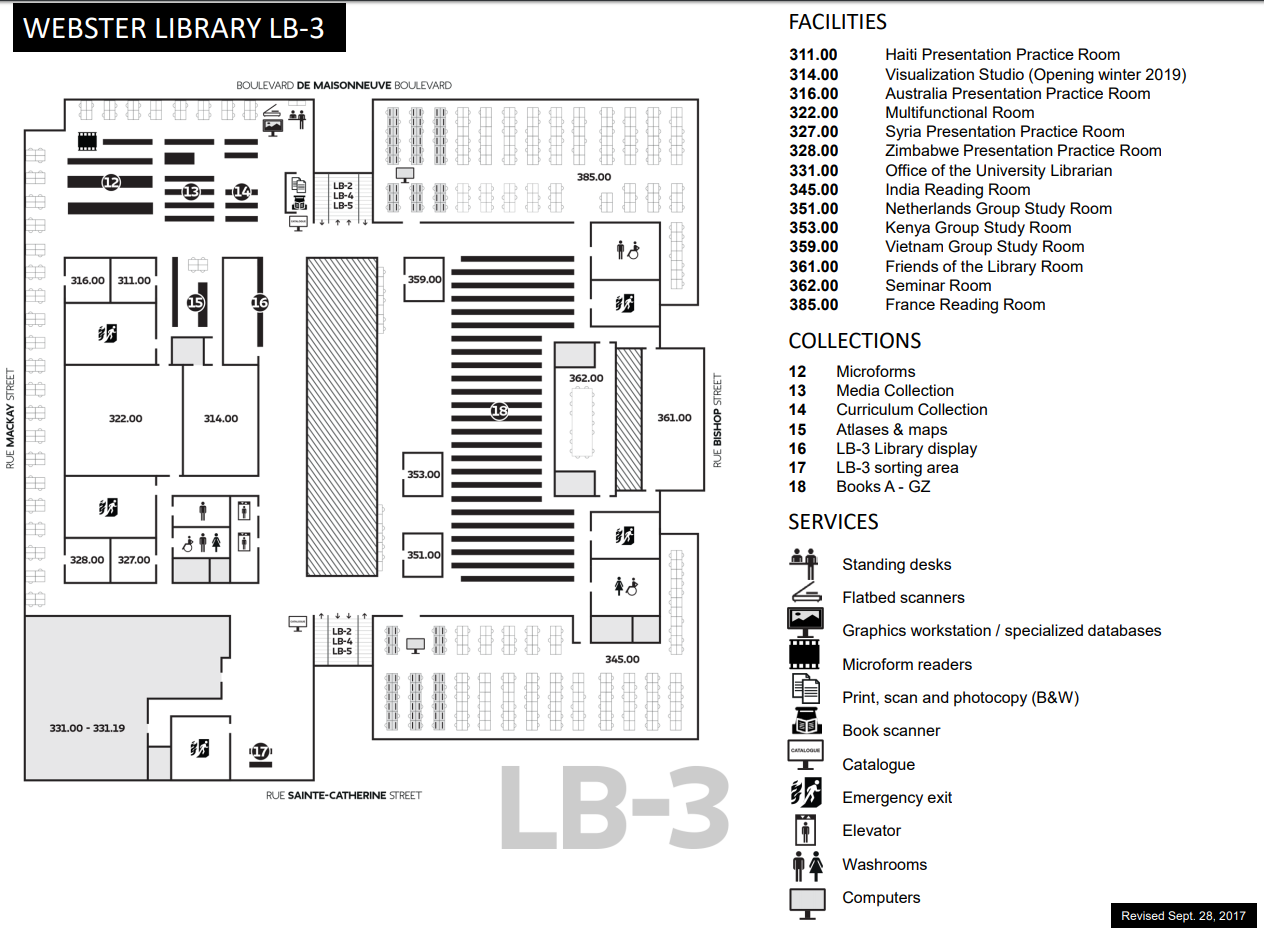 E, F and FC books are here
Call number ranges:

E 75 – E 99 Indigenous Peoples in North America

F 1-1140 History of British America (Canada)

FC 1-4200 Canada
Classification: browse the bookshelves
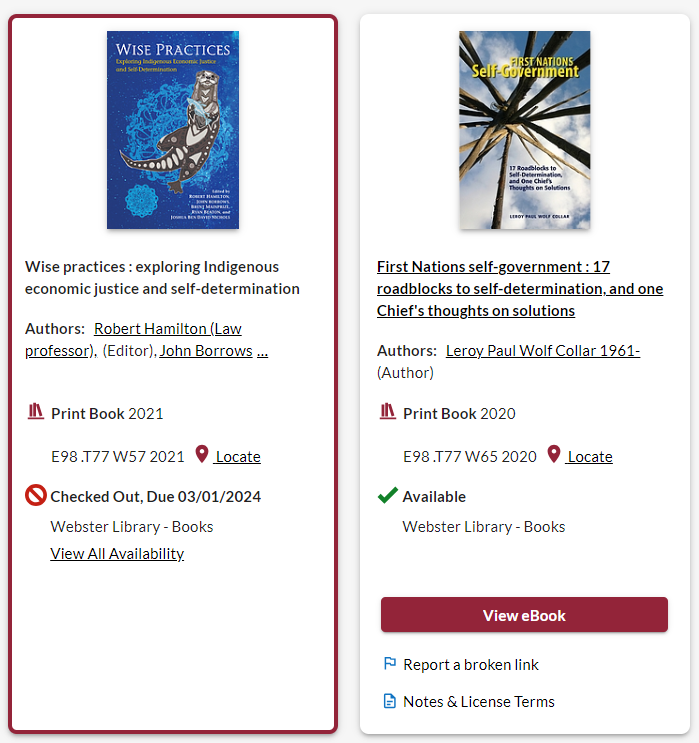 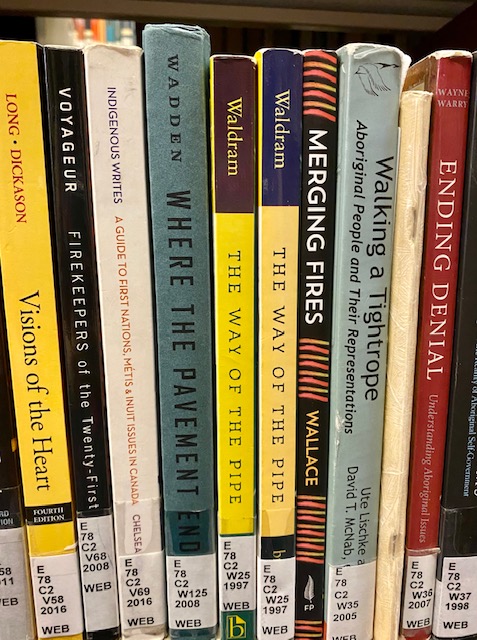 On the library shelves, most books about First Nations, Inuit, and Métis peoples and thought are found in the E classification area, for “History of North America”. This represents an erasure of living peoples, philosophies, and knowledge.
Terminology
In the most common university library classification system, Library of Congress Subject Headings (LCSH), the main subject heading for material about Indigenous peoples in Canada and the United States is “Indians of North America”.

The term Indigenous is still new in these systems.
 
Though relevant and correct, terms for nations such as the Kanien’kehá:ka or confederacies such as the Haudenosaunee are far less prevalent in our Sofia Discovery tool than terms such as Mohawk or Iroquois.
Terminology: what about the subjects?
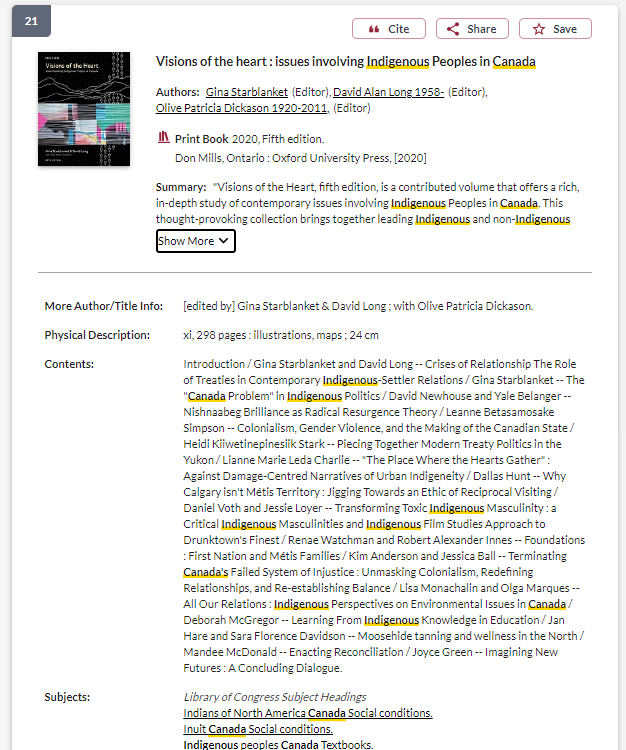 These books were published in 2019 and 2020 and are about “contemporary issues involving Indigenous peoples in Canada” and Indigenous activism regarding climate change. 

However, they are classified within the subject heading: Indians of North America
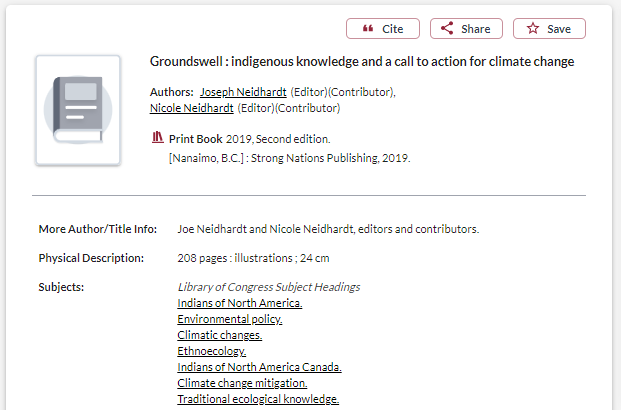 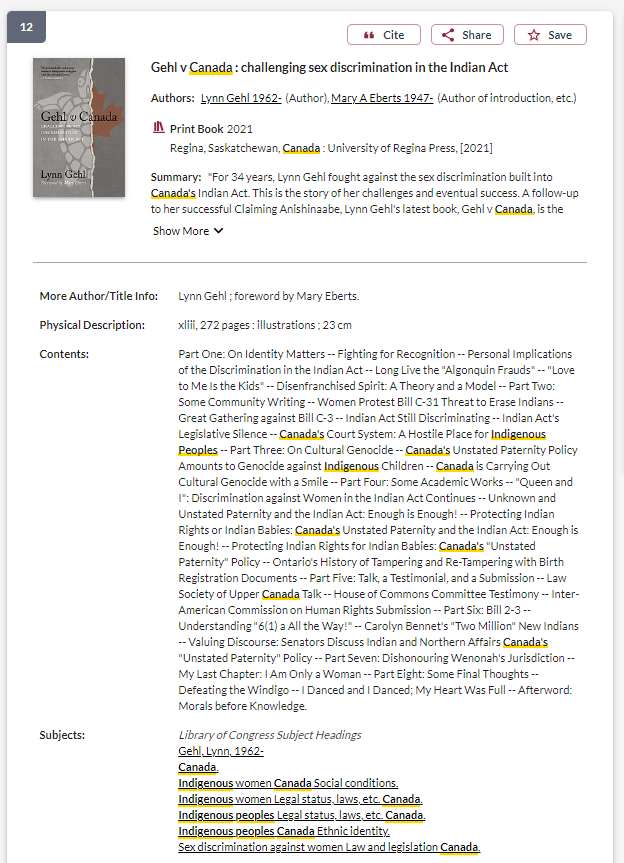 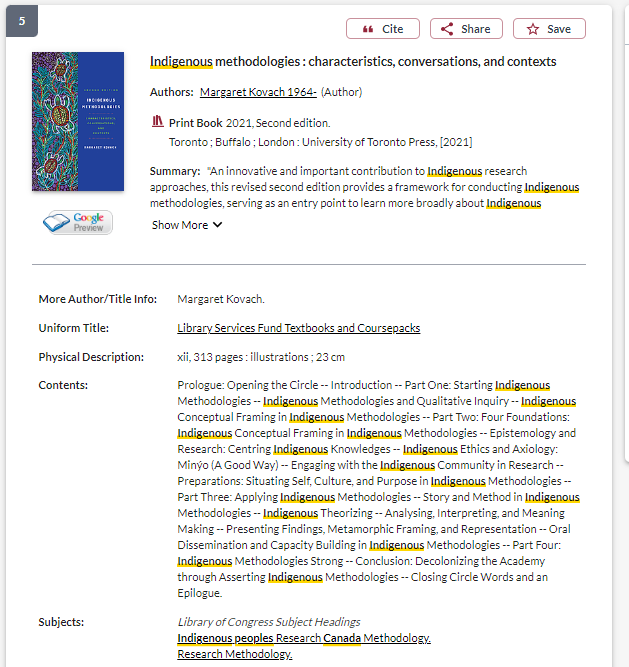 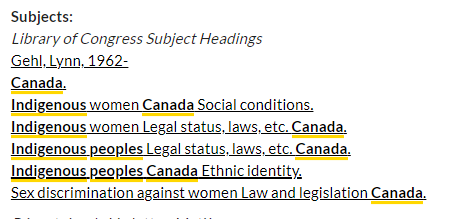 Terminology: what about the subjects?
Until recently, the subject heading “Residential School” was less common than subject headings such as:
 “Off-reservation boarding schools - Canada”
 “Indians of North America - Education”
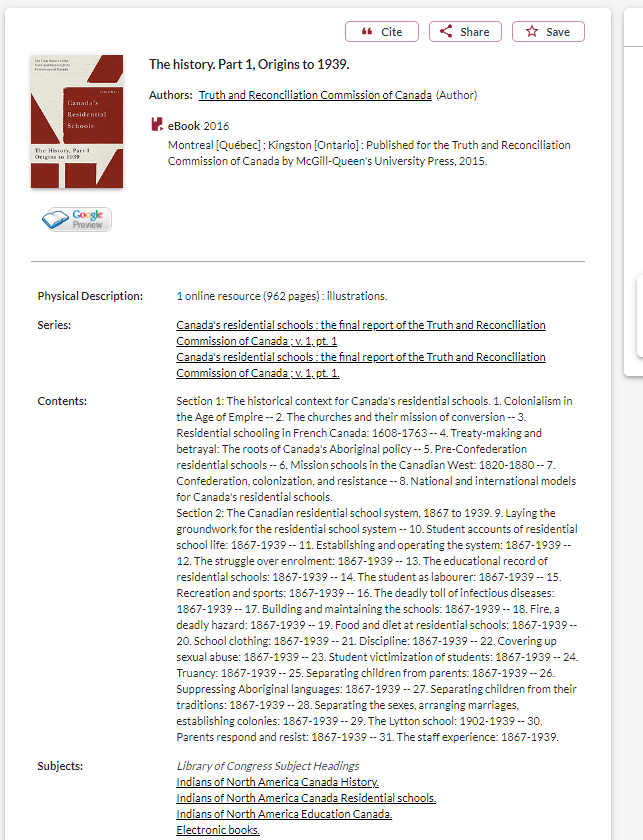 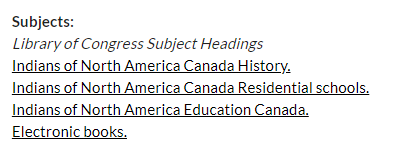 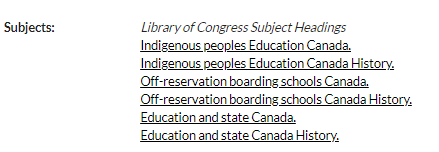 Terminology – Government
The government departments responsible for relations with Indigenous peoples in Canada, has changed 9 times the country’s colonial history.
1860 - Dept of Crown Lands & Hudson's Bay Company, 
1873 – Dept of the Interior, 
1880 – Dept of Indian Affairs, 
1936 – Dept of Mines & resources, 
1949 – Citizenship & Immigration, 
1965 – Northern Affairs and National resources, 
1966 – Indian Affairs and Northern Development
Current departments: 2017- Indigenous Services Canada (ISC) and Crown-Indigenous Relations and Northern Affairs Canada (CIRNAC).
Keywords and subjects for searching scholarly literature
Indigenous
Aboriginal
Native**
Indian (legal significance)
First Nations, Métis, Inuit
First peoples
Autochtone (native)
Autochtones (indigenous)
Amérindien (Indian)
Regional differences:

Aboriginal: Australia & Canada

Native American or American Indian: U.S.

First Nations: Canada

Indigenous:   international
Language matters
There is a tension between finding keywords and subjects that will result in the most comprehensive search, and the terminology or way of speaking and writing about Indigenous Peoples, knowledges, and worldviews respectfully.
Pause.
Reflection
What barriers have you encountered in accessing resources from the library?
How can we address this tension?
What are some strategies you have used to locate resources and materials from Indigenous voices in scholarship?
Thoughts or questions about what we’ve just covered?
Strategies to locate Indigenous Scholars and other research in library databses
Choosing and developing a topic
Possible topics
I’m interested in Indigenous studies in higher education
I’d like to know how land-based education is being incorporated into pedagogy at the university level
I want to know how Indigenizing and decolonizing efforts are being integrated into university curriculum
Identifying keywords
My key concepts
Alternative or related terms
First Peoples Studies
Land-based learning/Place based education
Post-secondary
Teaching 
Reconciliation
How do we combine keywords for the best possible results?
How do we combine search words for the best possible results?
Avoid searching with linking or unnecessary words
Effects  
Impact 
Consequences  
Influence 
Results
Importance 
Significance
Response
Emphasis
 Causes
Each author may use different linking words when discussing similar topics.
You don’t want your search to be limited to those books and articles that only contain the word “effect” or “consequence”
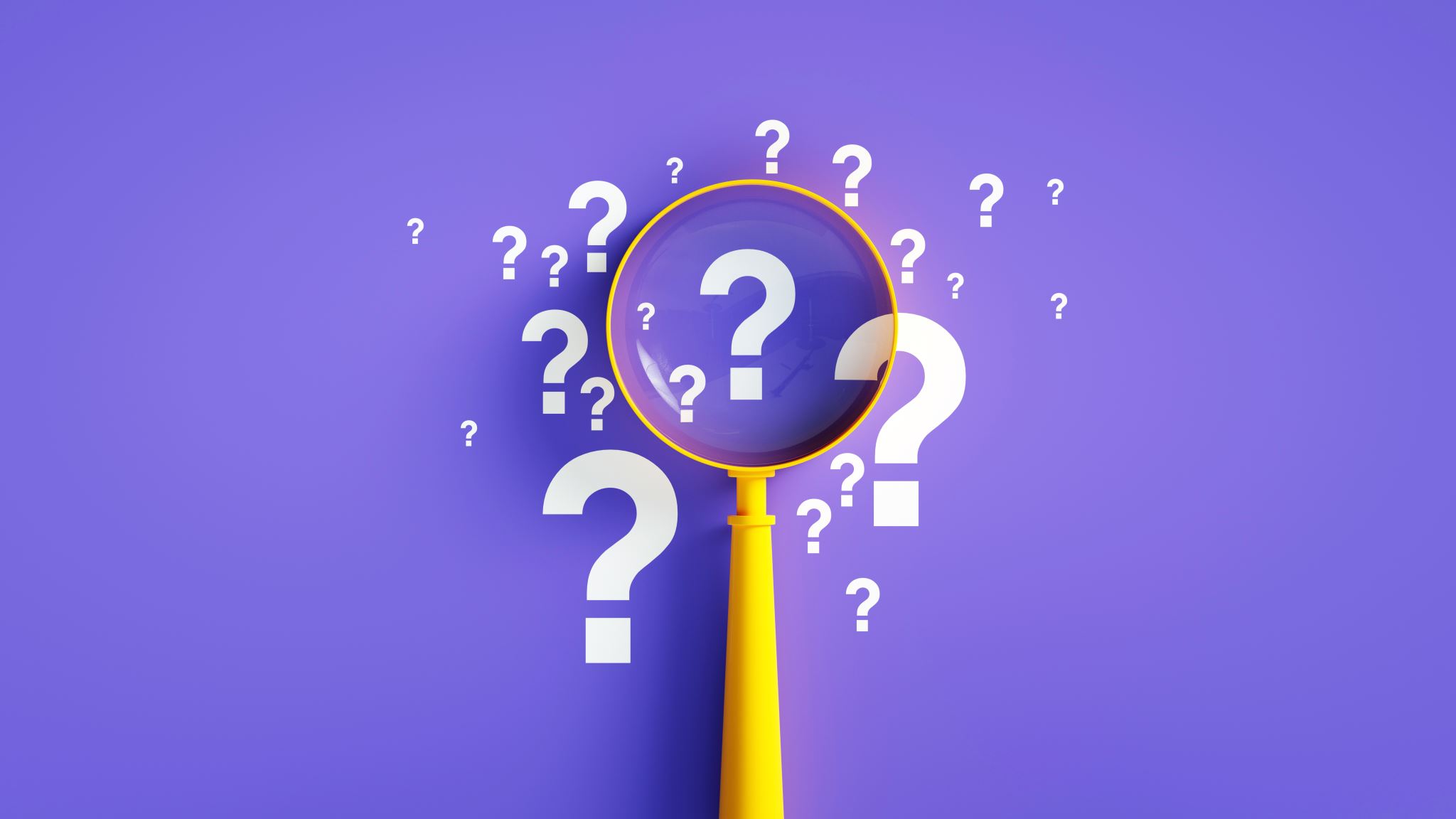 How do you start your research? Where do you look first?
Next steps….
Combine the keywords with AND/OR
Search for them in a database to find sources for my research 
What’s the best place to search?
Sofia Discovery Tool: all the ebooks and print books at Concordia Library, journal articles from many disciplines, government documents and print books in collections outside of Concordia
Academic Search Complete (EBSCO): a journal article database with articles from multiple disciplines and good limiters, plus the opportunity to combine searches
iPortal: an Indigenous focused research portal with journal articles
Google Scholar: an academic database of journal articles, fewer limiters, wide scope
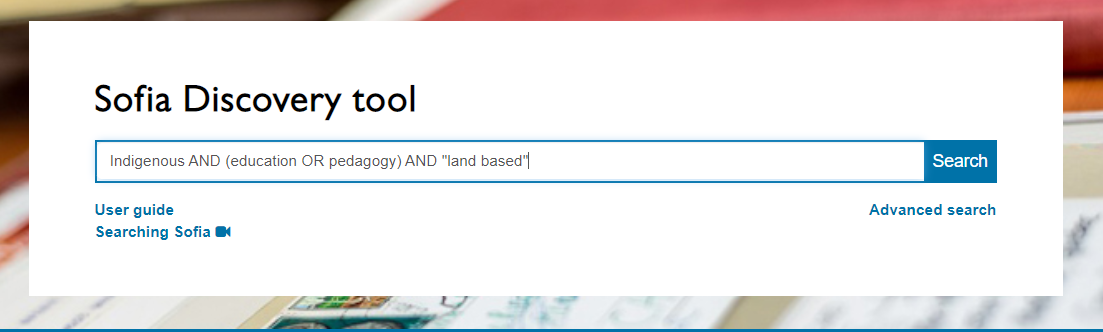 Searching for some of the main concepts I identified
Keeping my search broad, to see what is out there
AND/OR need to be in ALL CAPS in Sofia 
I can add concepts, as I develop my search
In Sofia, we are searching through books and articles, books can be searched more broadly because we are searching through titles, subjects and table of contents
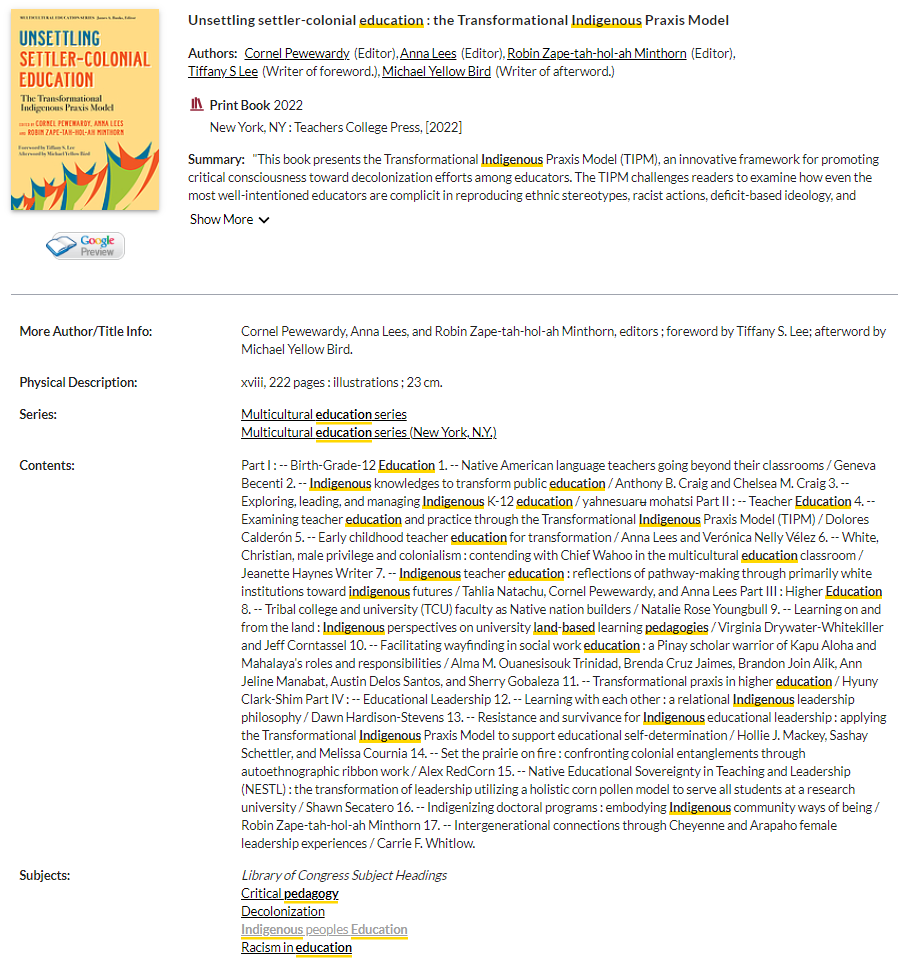 All books in the library are arranged by subject and will have subjects listed in their book record.

Clicking on one of these subjects will find all the books and some articles that have the same subject attached, at the library.
Scholarly books often have editors and each chapter will have different authors

You should look for “Contributors”, which will have a list of individual chapter authors, and  their biographies either at the beginning or very end of the book

If a book has one author, look for “about the author” section or even skim the introduction, where the author will describe themselves
Who wrote the book?How do we locate Indigenous authors?
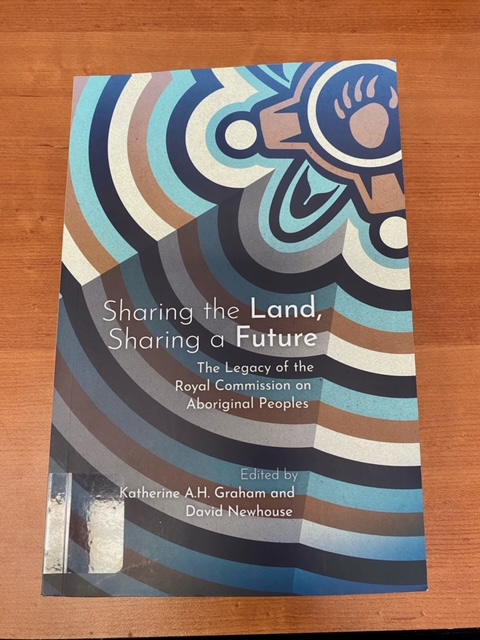 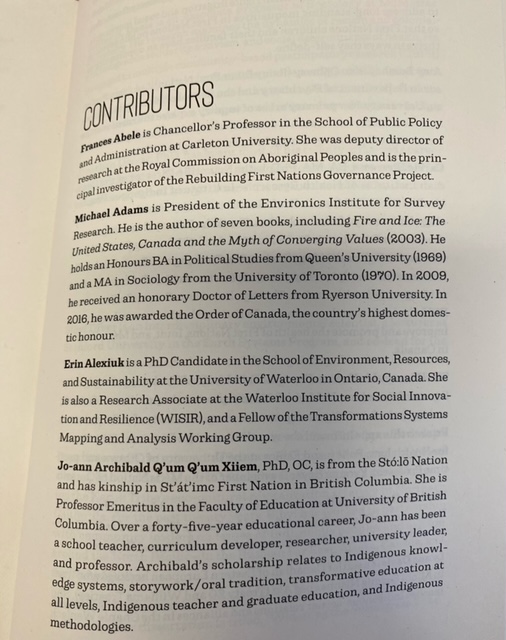 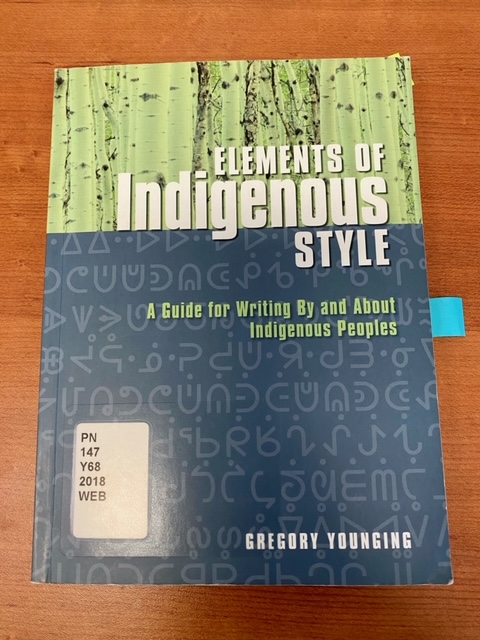 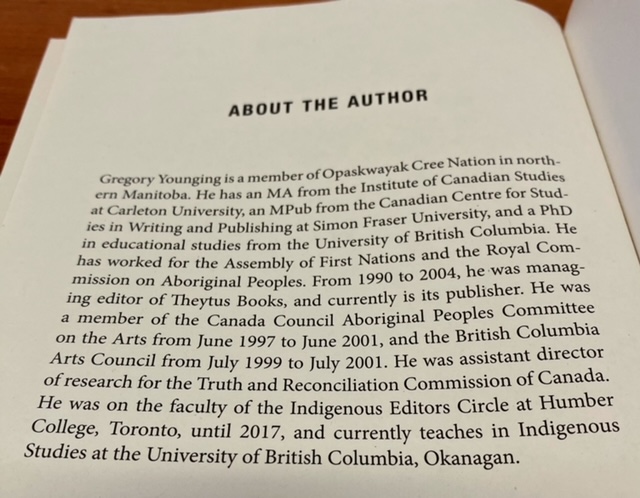 Who wrote the book?How do we locate Indigenous authors?
The table of contents might also have author information, in the case of Indigenous authors their community or nation may be in brackets following their name

Indigenous scholars and authors are very likely to self-identify, with details about their nation or community in prefaces, introductions, etc.
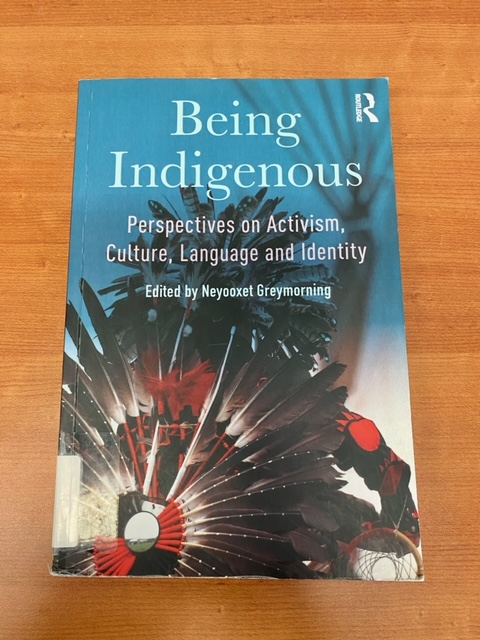 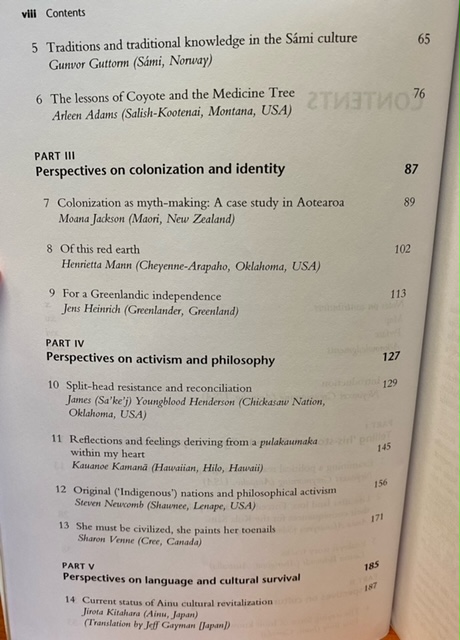 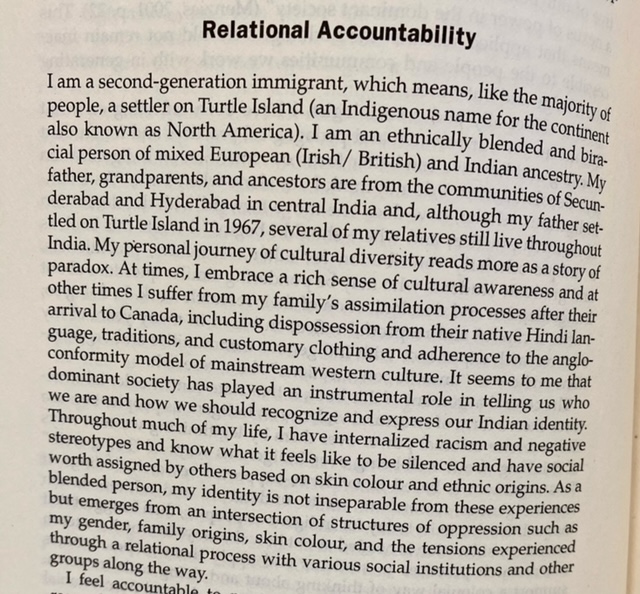 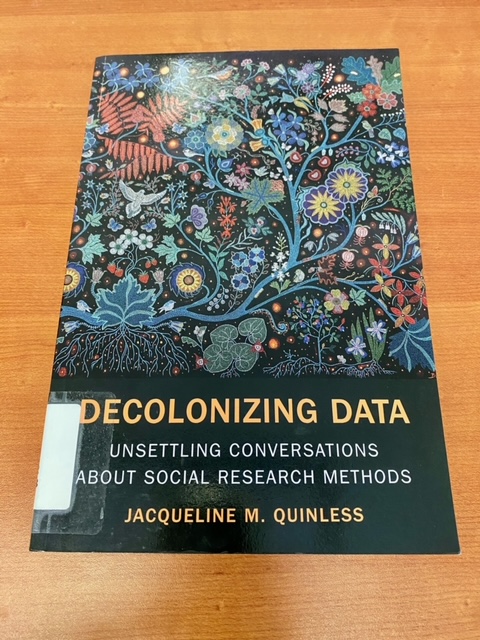 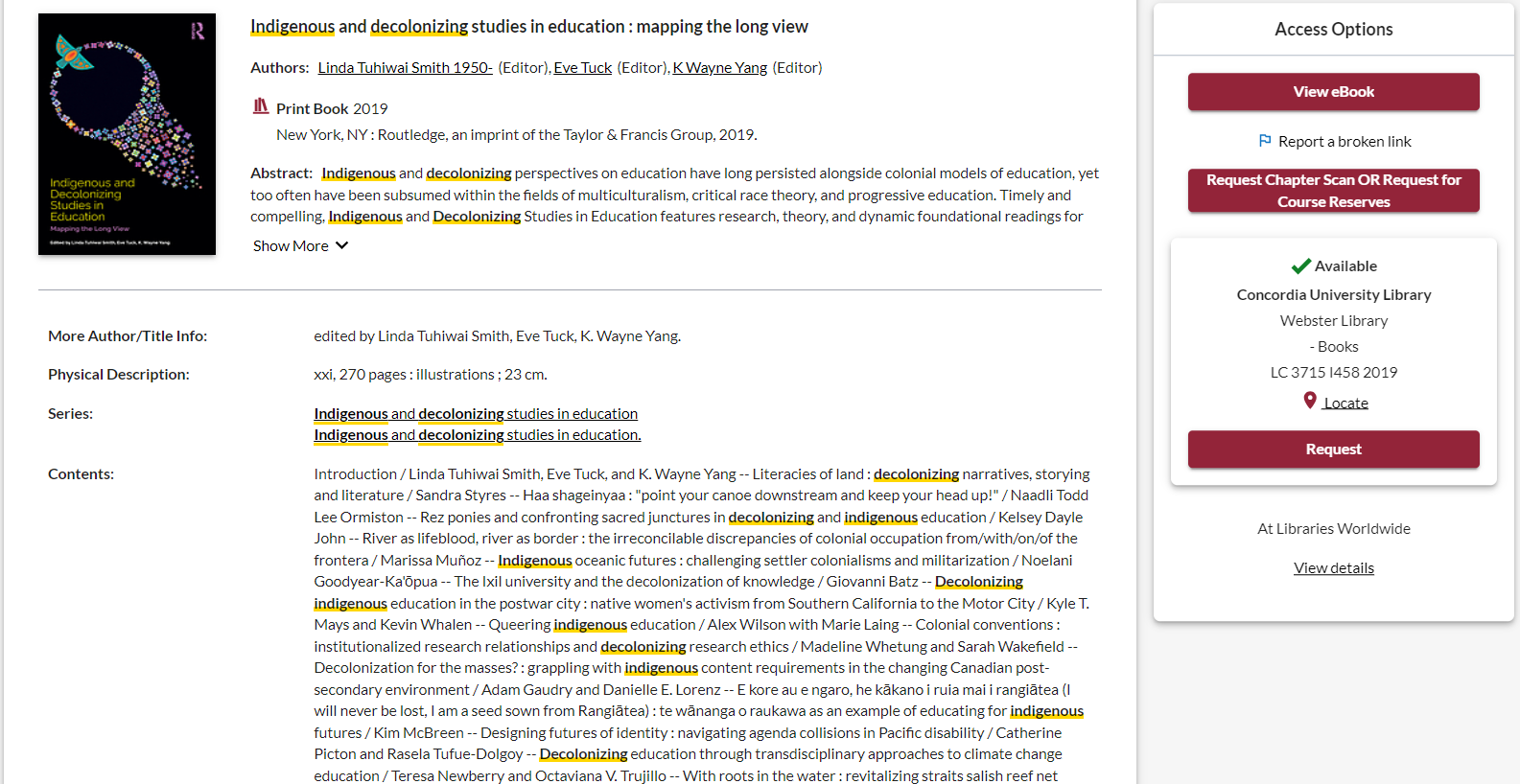 Let’s find out about the contributors
How to use a scholarly book
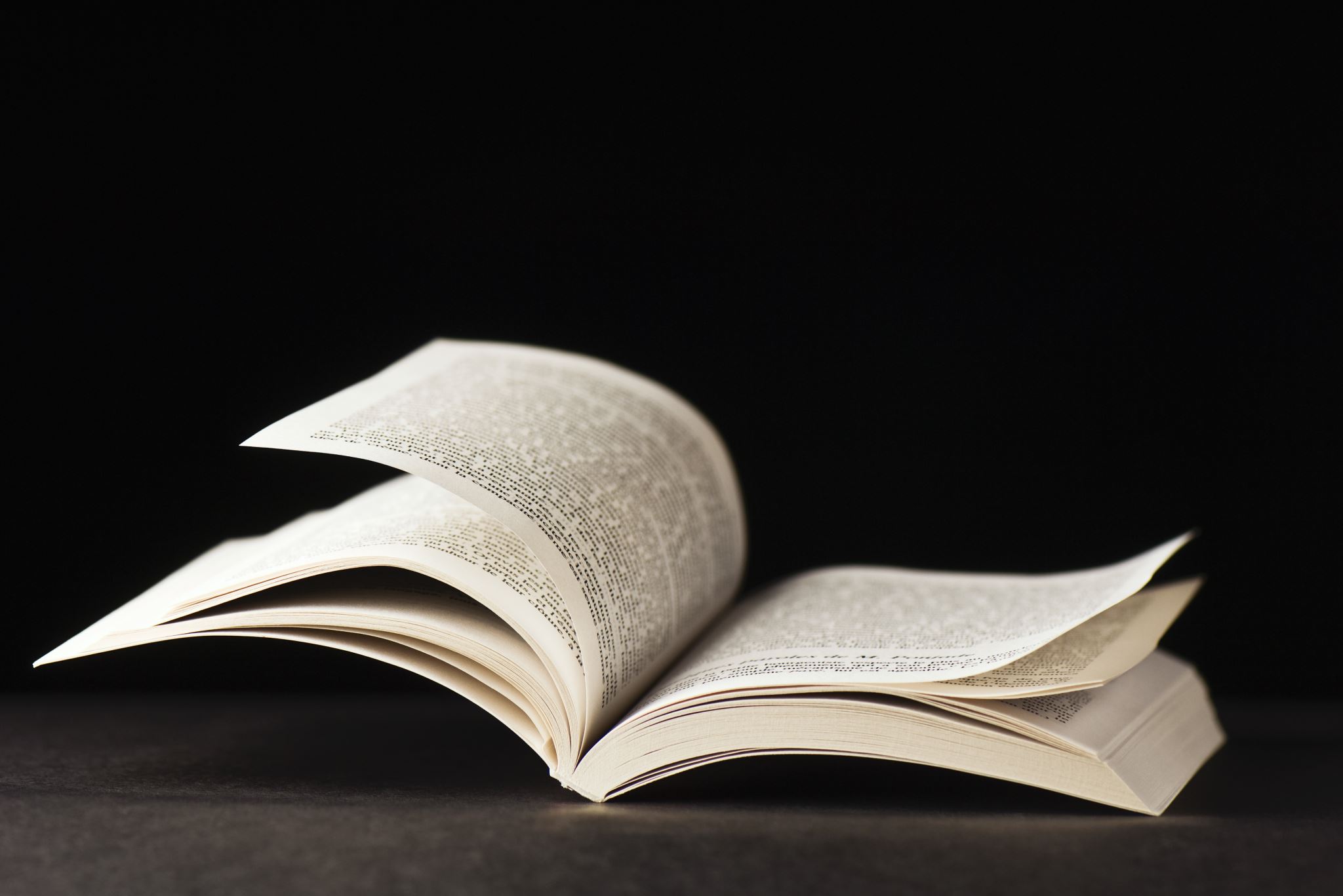 Most scholarly books are edited, and each chapter will be about a different aspect of a broad theme
Check the table of contents and the index (at the end of the book) to locate your topic in the book
Read the chapter or section about your topic
Think of each chapter in an edited book as an article
You can cite multiple chapters from an edited book
You’re not expected to read the entire book, it’s unnecessary and not how scholarly books are usually used in research
How else can I locate books by Indigenous authors and scholars?
Indigenous Authors in the Spotlight series

Indigenous Resources guide: Knowledges, methods & ethics

Sofia (Advanced) Author search for a known scholar
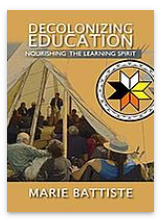 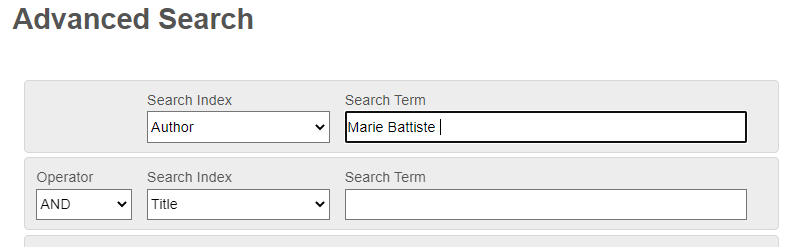 Marie Battiste is a Mi'kmaw educator from the Potlotek First Nation
Indigenous Authors
Search for Indigenous authors on Google, or stay close to home: 
Concordia's Indigenous Futures Research Centre
Indigenous Faculty Members at Concordia 
Concordia’s Indigenous Directions Stories & Events
Concordia CTL Decolonization Hub 
Concordia Library's Indigenous authors in the spotlight-see for instance: research methods; futurisms; poetry; feminisms
First People’s Studies Subject Guide: Indigenous Newspapers and magazines 
watch for affiliations and acknowledgements in the articles you find
Indigenous publishers / organizations / institutes
Publishers:
UBC's list of Indigenous Publishers, Distributors & News Media 
UofT's list of First Nations, Inuit, and Métis Publishers and Distributors
GoodMinds: First Nations, Métis and Inuit Books – online bookstore, located at Six Nations of the Grand River
Organizations and institutes - EXAMPLES:
The Yellowhead Institute 
Shekon Neetchie: An Indigenous History Site -- see their history bibliography
The Montreal Indigenous Community Network -- see their resources
The Native Women’s Association of Canada – See the Knowledge Centre, Journal and Magazine
.....do YOU have tips to offer?
Fill in your general topic or research question
Break the topic down into the key concepts or ideas, then brainstorm synonyms and related terms
How will that search strategy look in the Sofia Discovery Tool?
Your turn!Topics and research strategies
Sofia Search: Indigenous AND (education OR pedagogy OR learning OR teaching) AND (“land based” OR “place based”) AND (university OR post secondary)
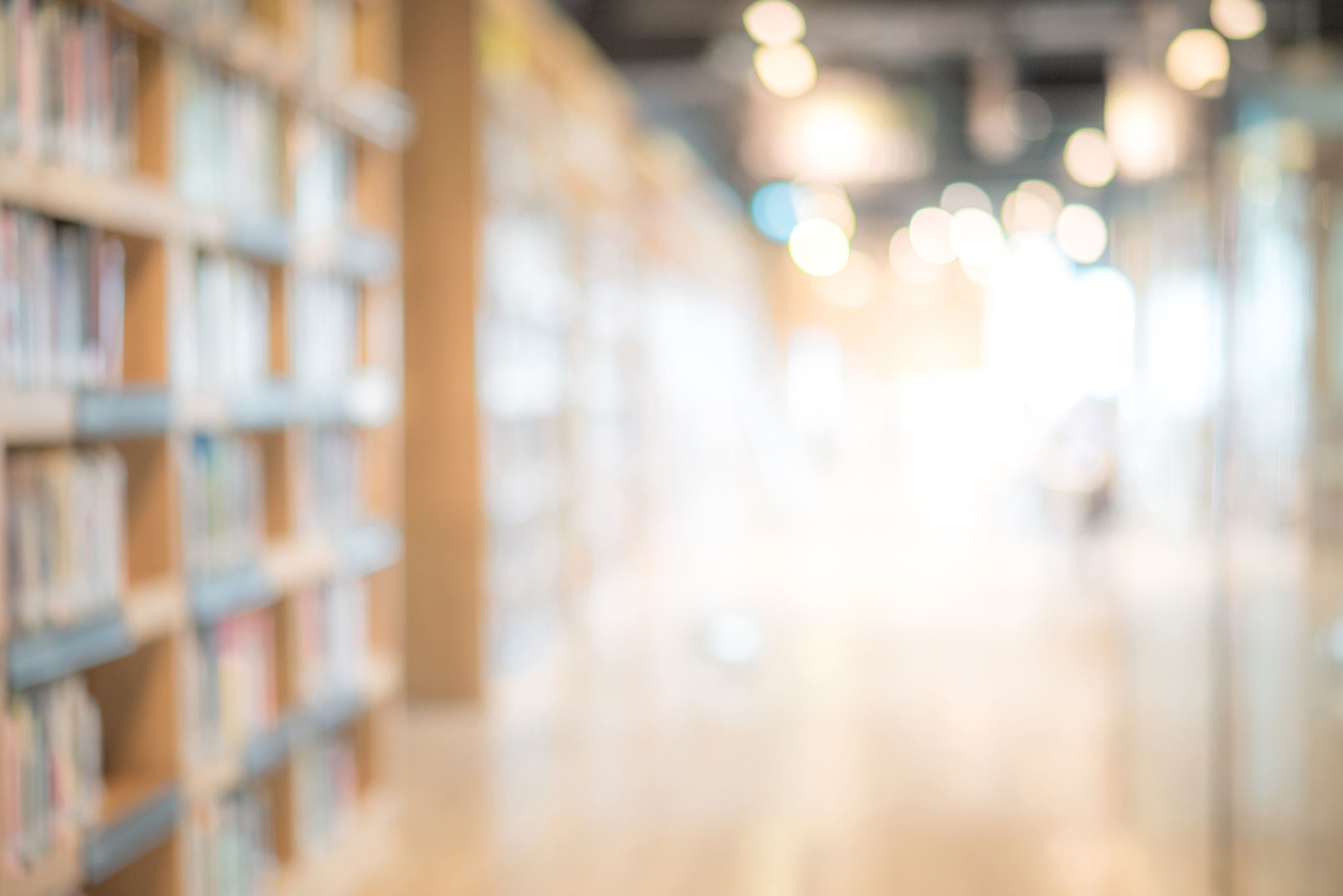 Scholarly, peer reviewed journal articles
A scholarly journal article is the best of what we know; it builds on previous research.
The purpose of a scholarly journal is to report on research conducted by scholars, and professionals in the field. 
Scholarly journals provide in-depth articles that cover specific issues or research questions, while the language and content is geared toward scholars and professionals in the field. 
Some articles contain tables and graphs and most contain bibliographies (or reference lists or works cited)
articles in scholarly journals are peer reviewed.
Using databases to search for journal articles
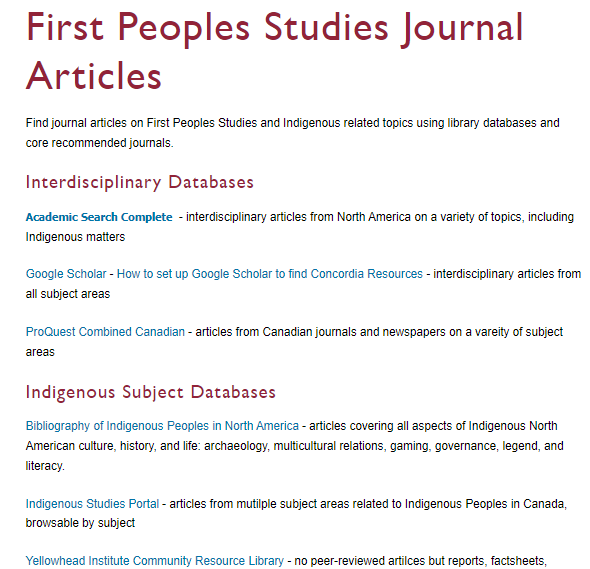 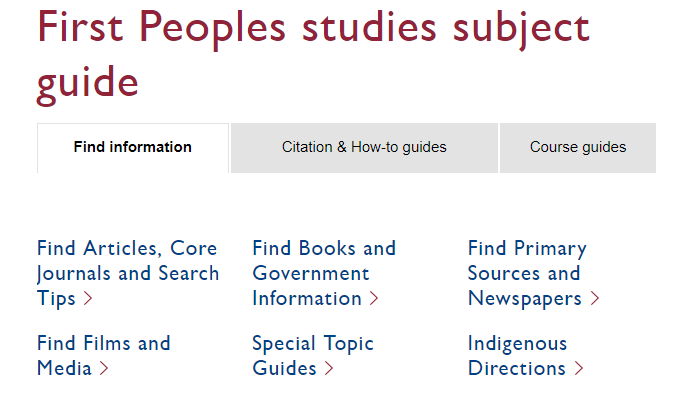 Database: Academic Search Complete
Journal: International Review of Education
Article: Educate to perpetuate: land-based pedagogies and community resurgence
Combining databases in EBSCO
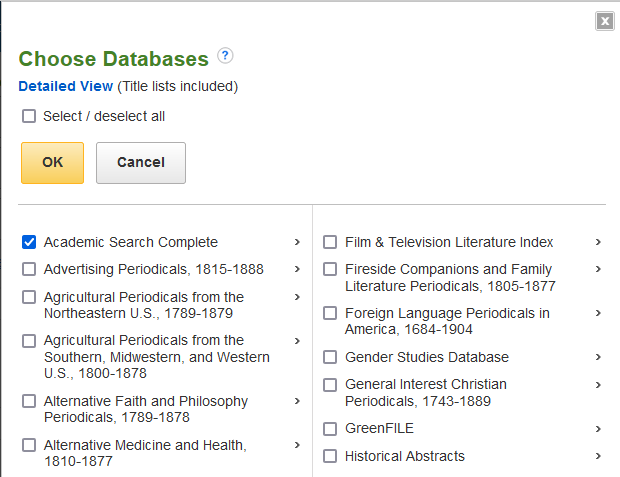 We can combine the large, multidisciplinary database Academic Search Complete with the subject-specific database Bibliography of Indigenous Peoples in North America
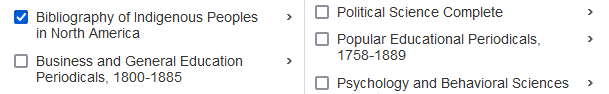 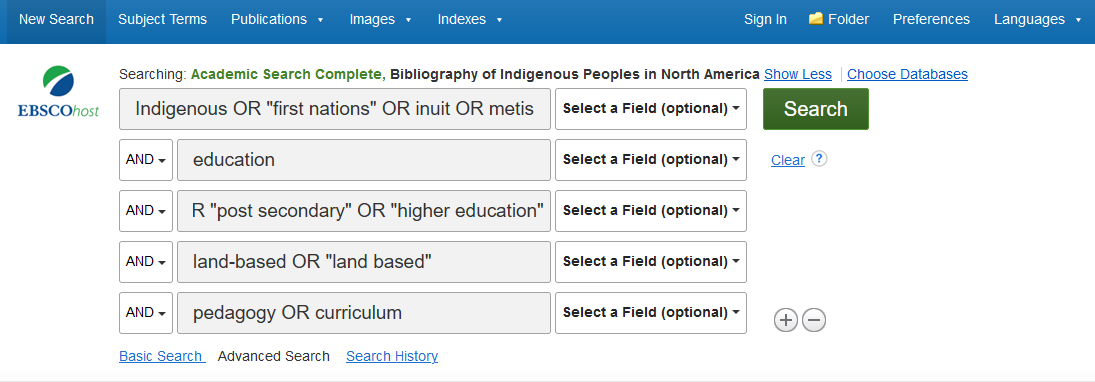 Search:

Indigenous OR "first nations" OR inuit OR metis
AND education
AND university OR "post secondary" OR "higher education“
AND land-based OR "land based“
AND pedagogy OR curriculum
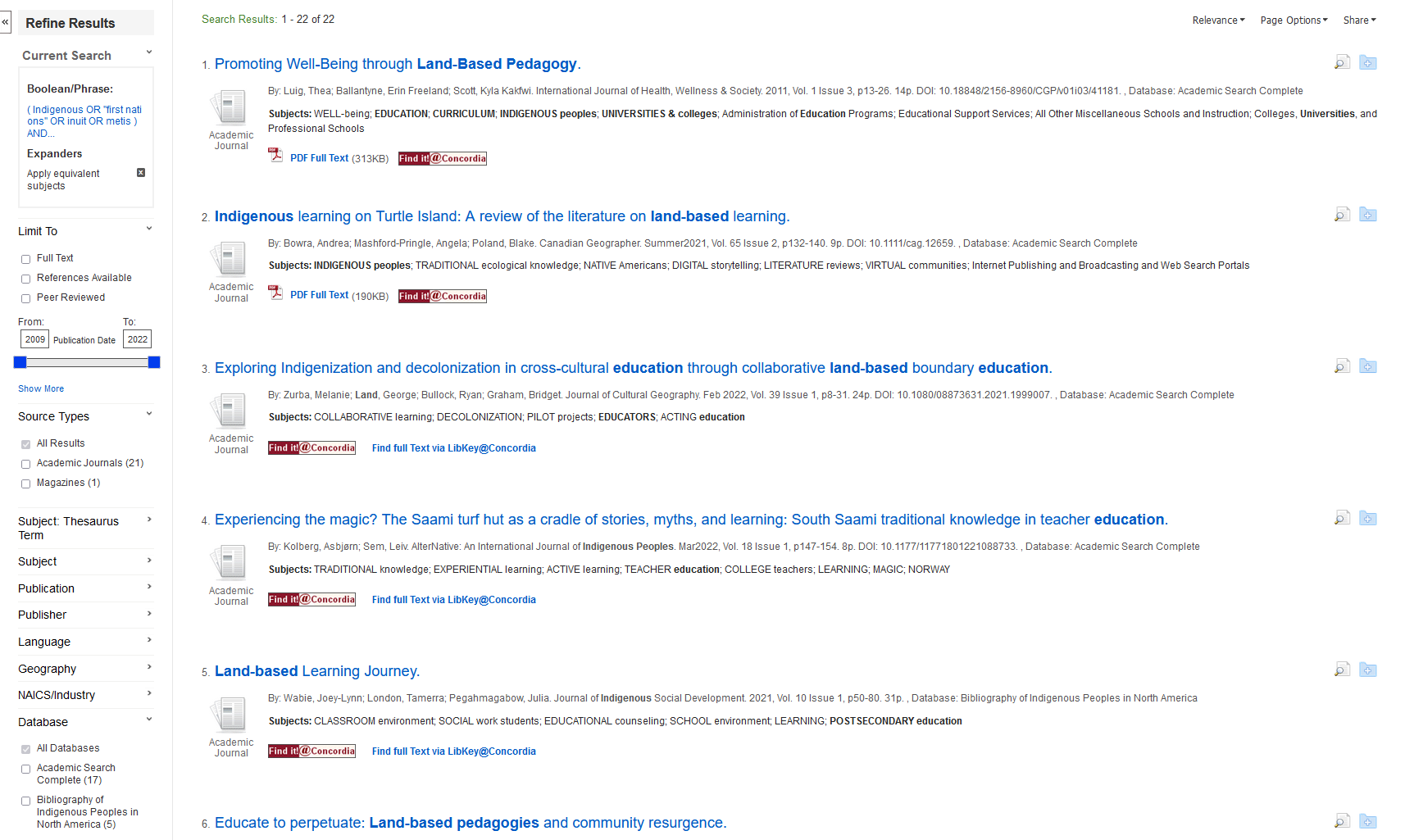 We can narrow down to peer reviewed articles only here
We can save our articles here
We can add subjects here
We can see which database our articles are coming from here
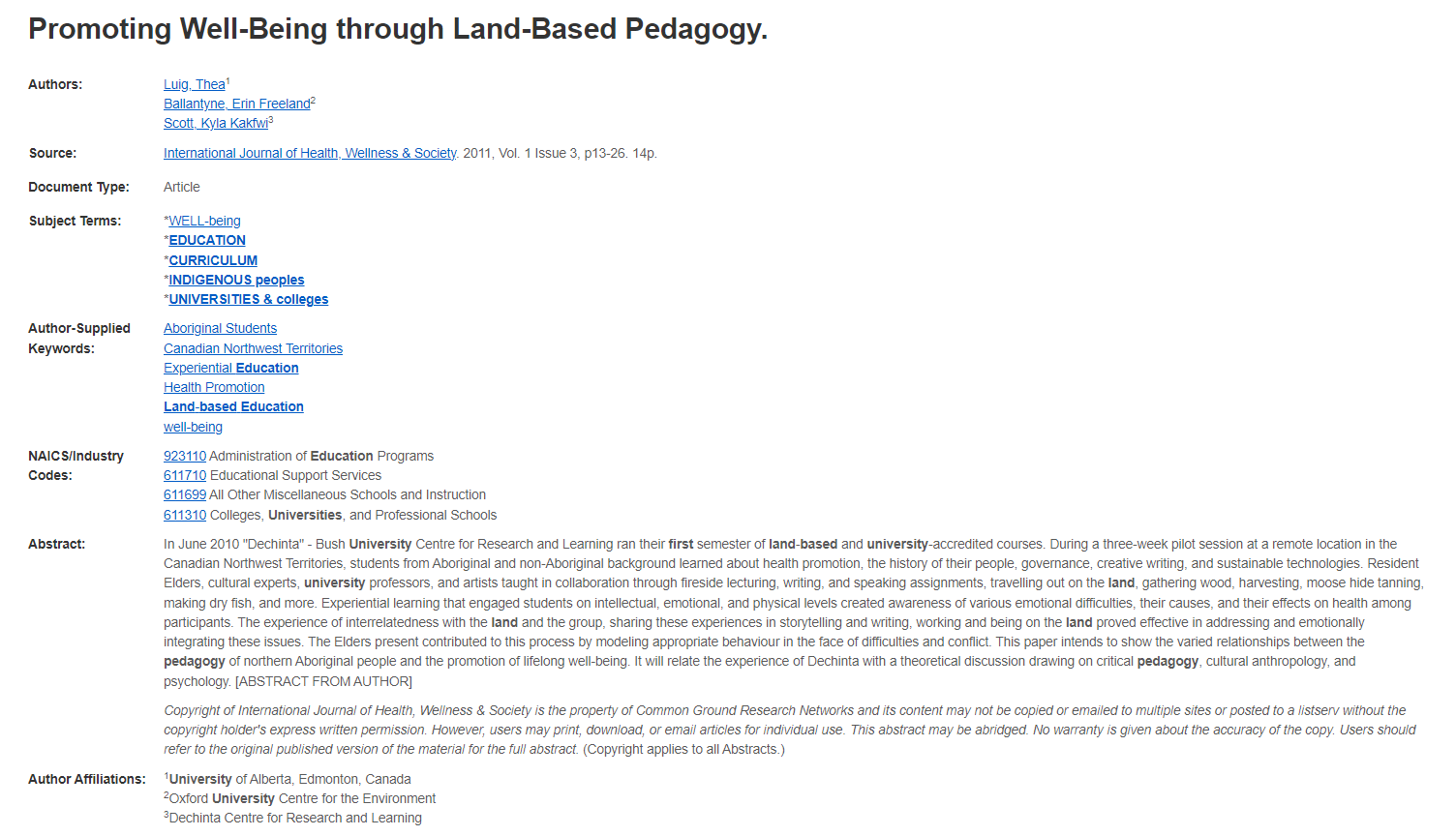 Length: scholarly articles are generally 10+ pages
Read the abstract and  the subjects to see if the article will match your topic
Author affiliations will provide which universities researchers are from and, in some cases, identify Indigenous authors and communities
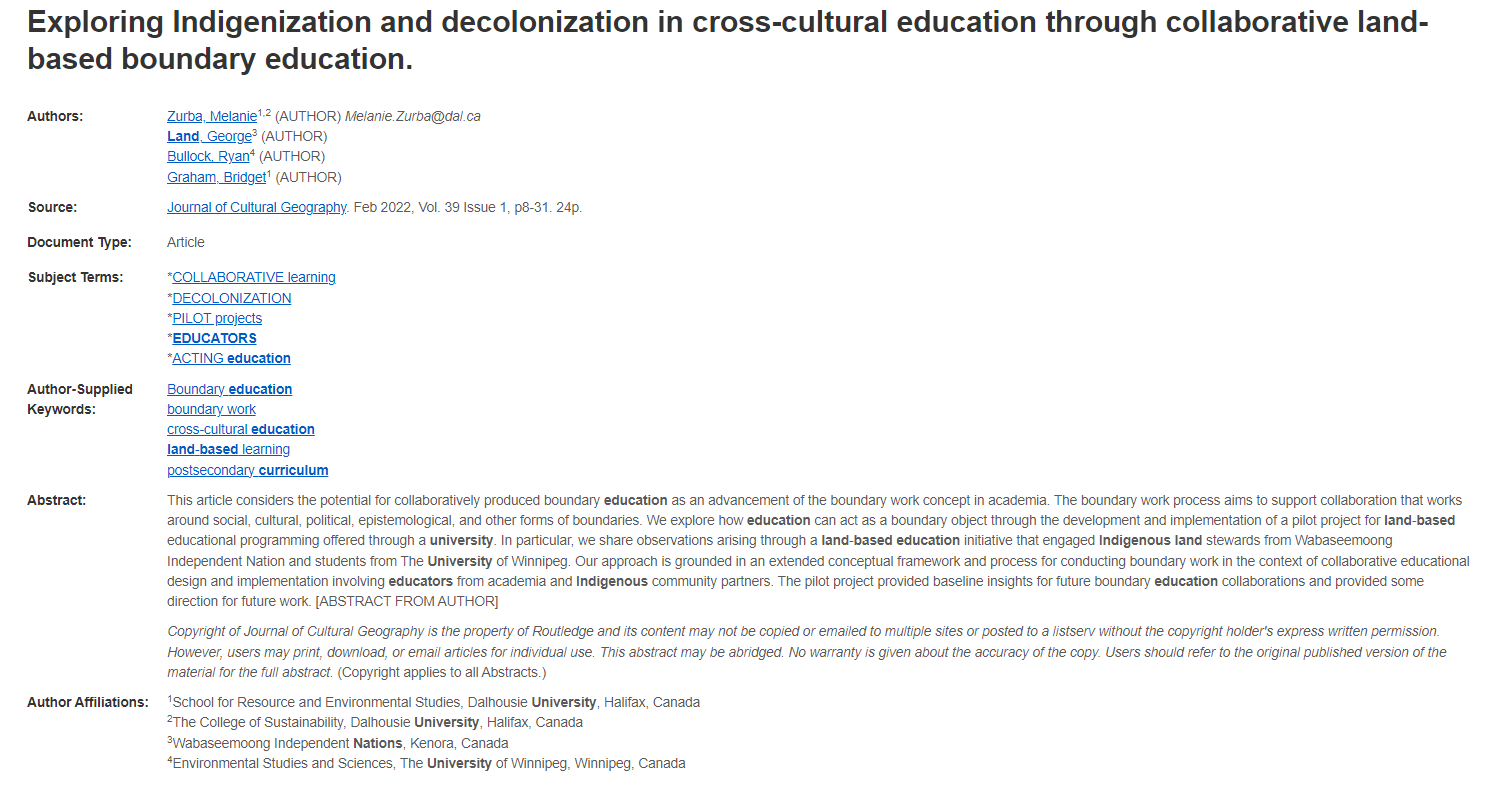 There is an Indigenous author on the research team, affiliations can give this information like “contributors” lists
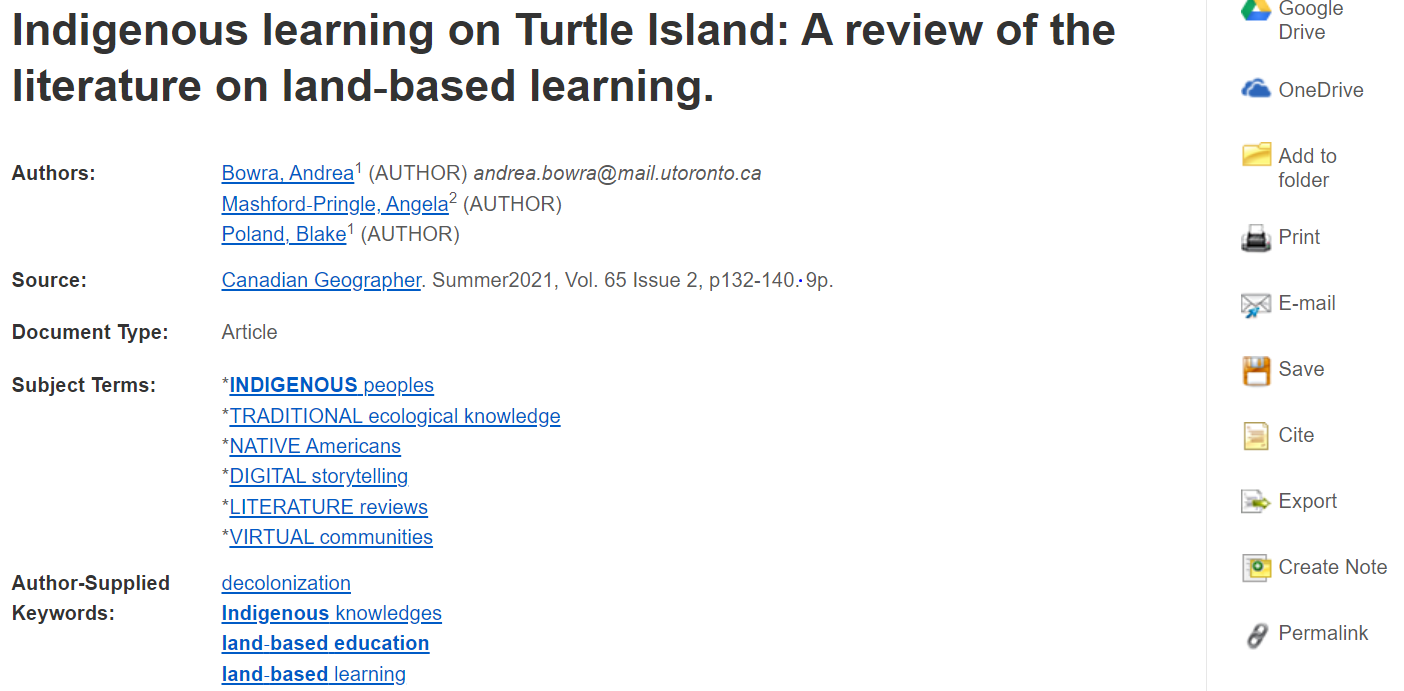 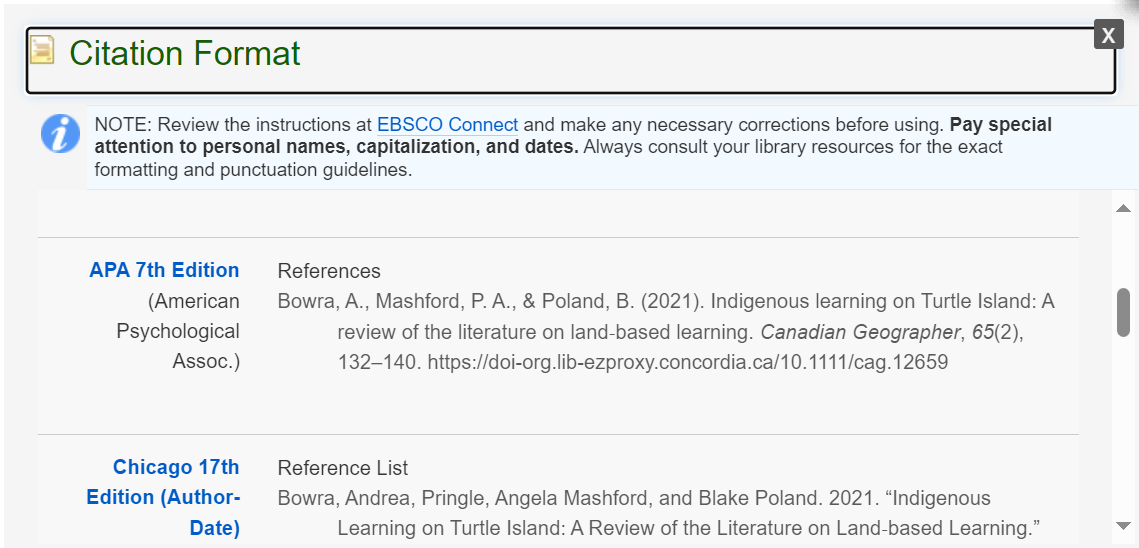 Cite!
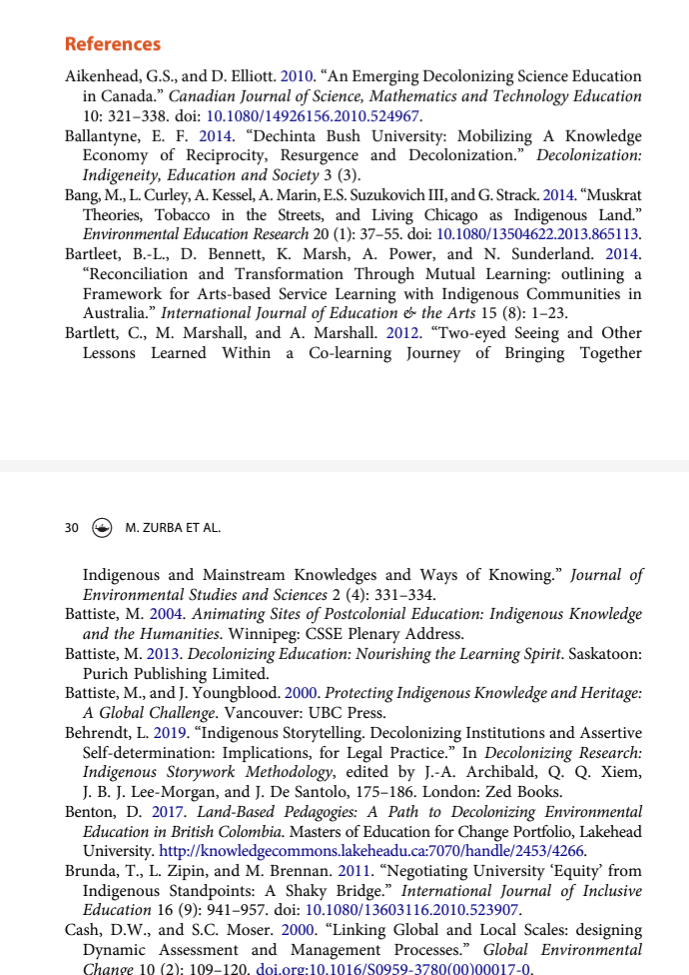 Scholarly articles will always have reference lists/bibliographies/works cited 

These are great places to find more sources!

The researcher or research team are experts in the subject area and have already done a lot of research

Use this expertise by looking up the books and articles they cite in Sofia and using them in your own research

This is a commonly used method in academic research
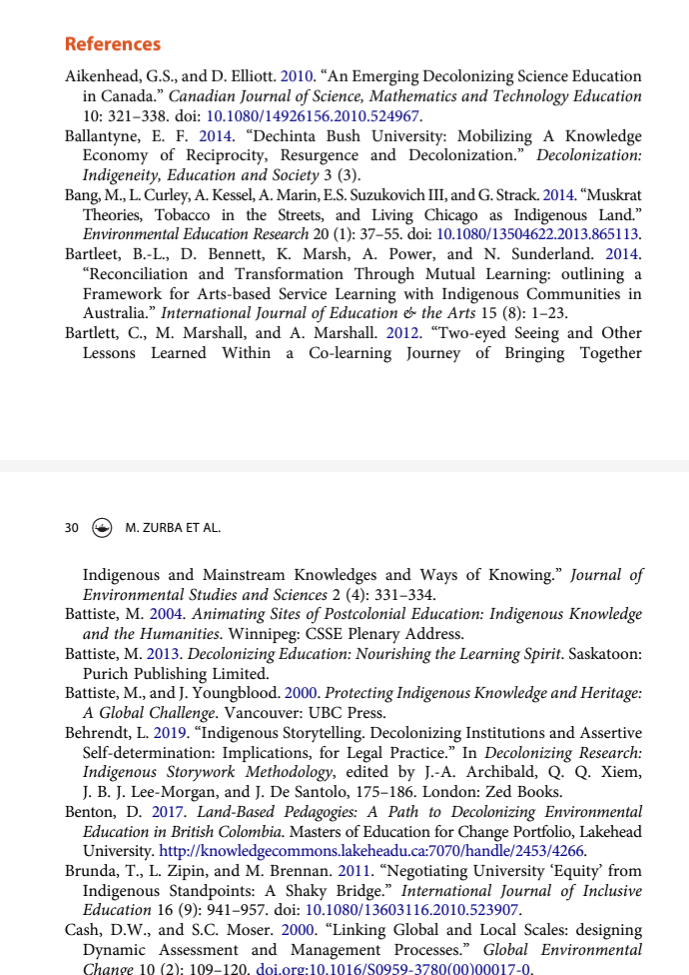 Use the reference list or bibliography from a well designed research study or relevant research article, written by Indigenous authors or with Indigenous contributors to find additional Indigenous research 

Indigenous scholars often cite each other’s work

Those working with Indigenous research methods and worldviews will build on the previous research 

Fits within the concept of Ethical Citation Practices
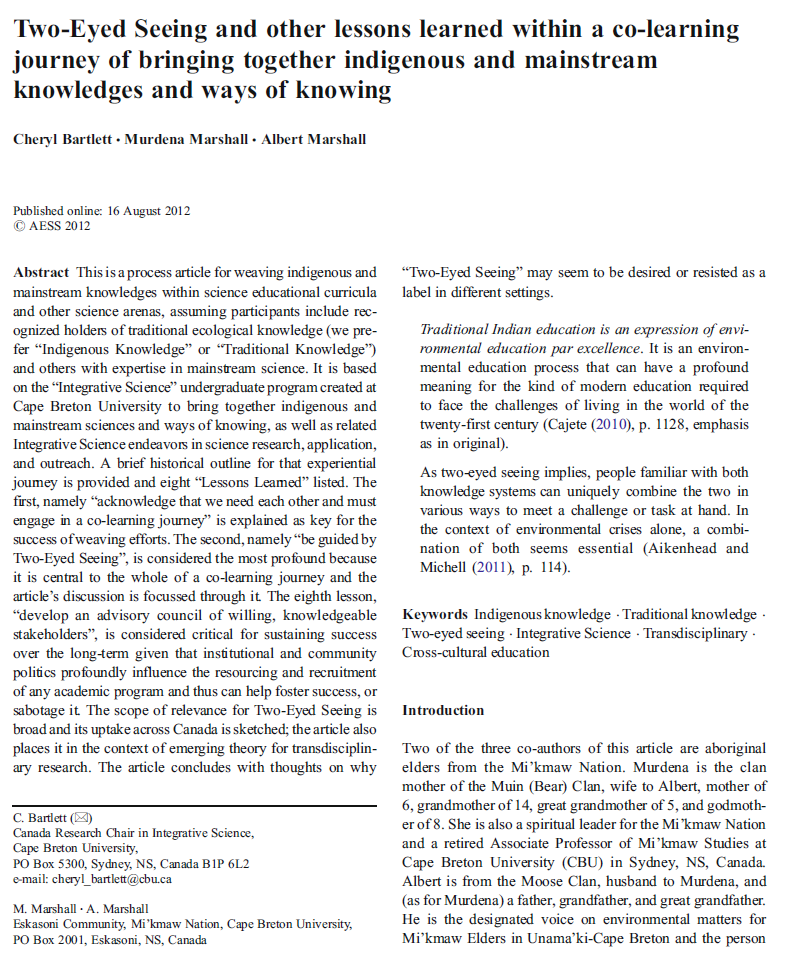 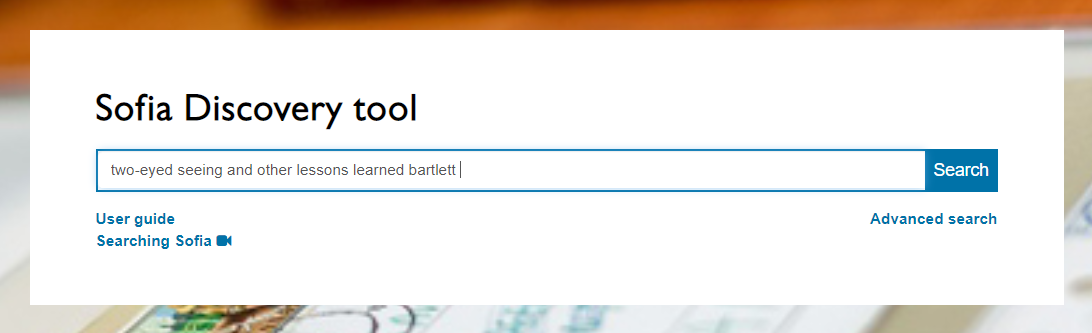 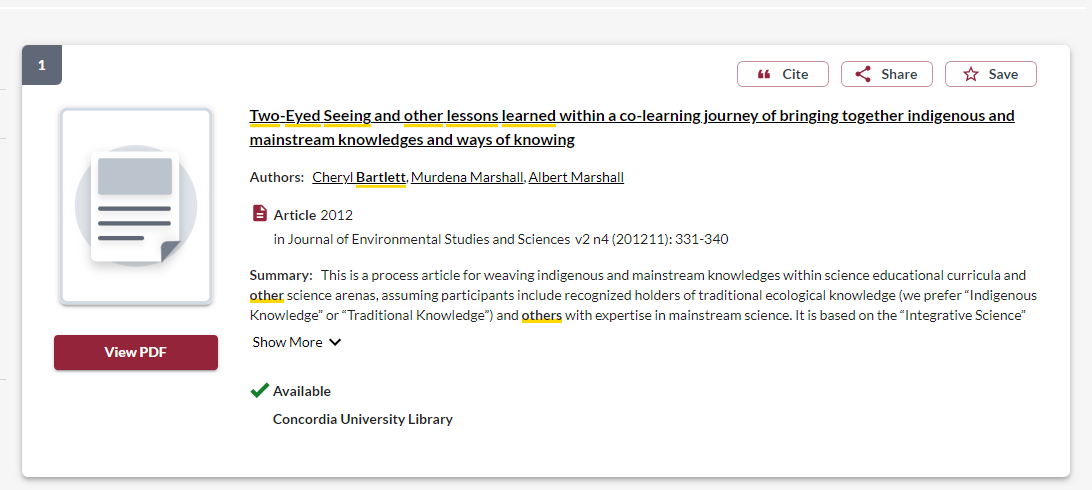 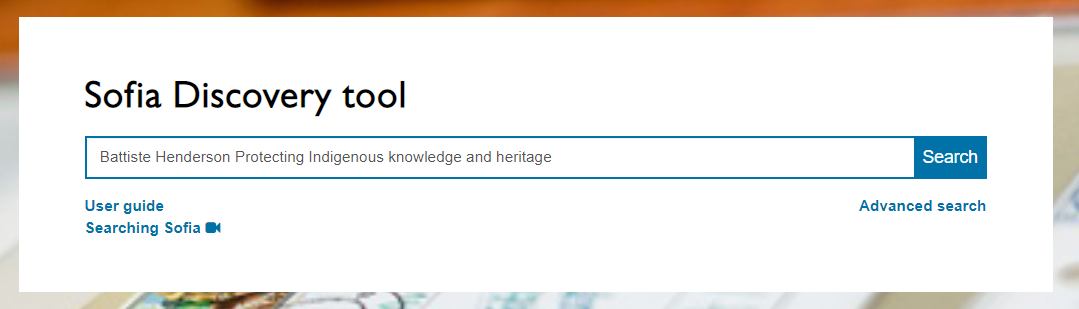 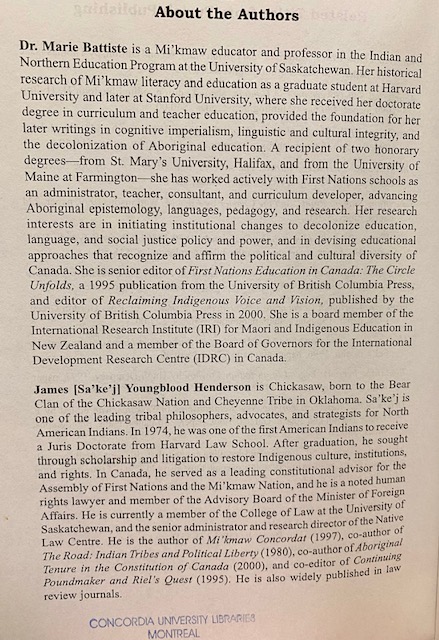 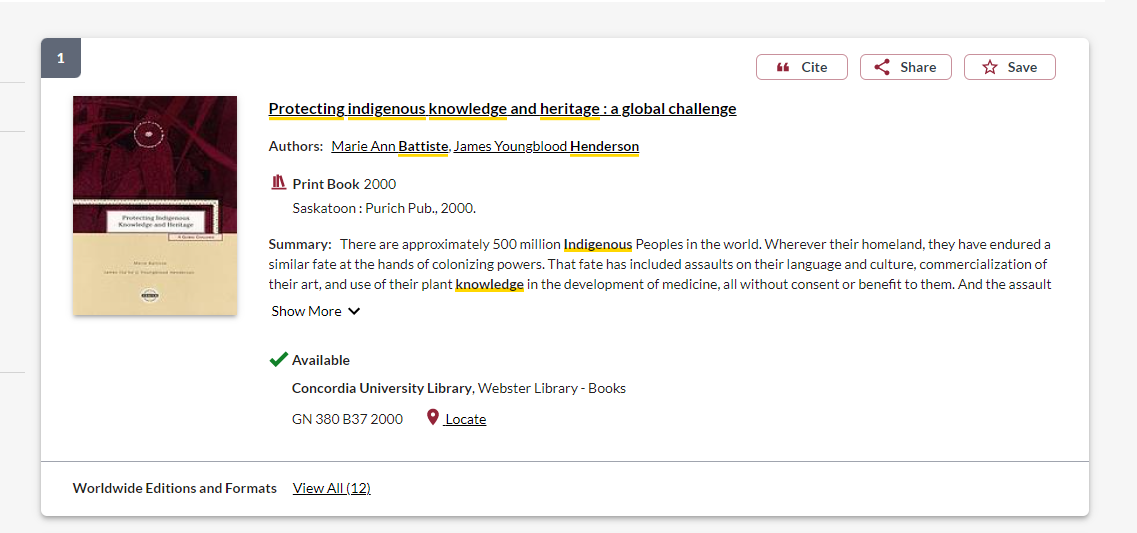 How to read an academic article
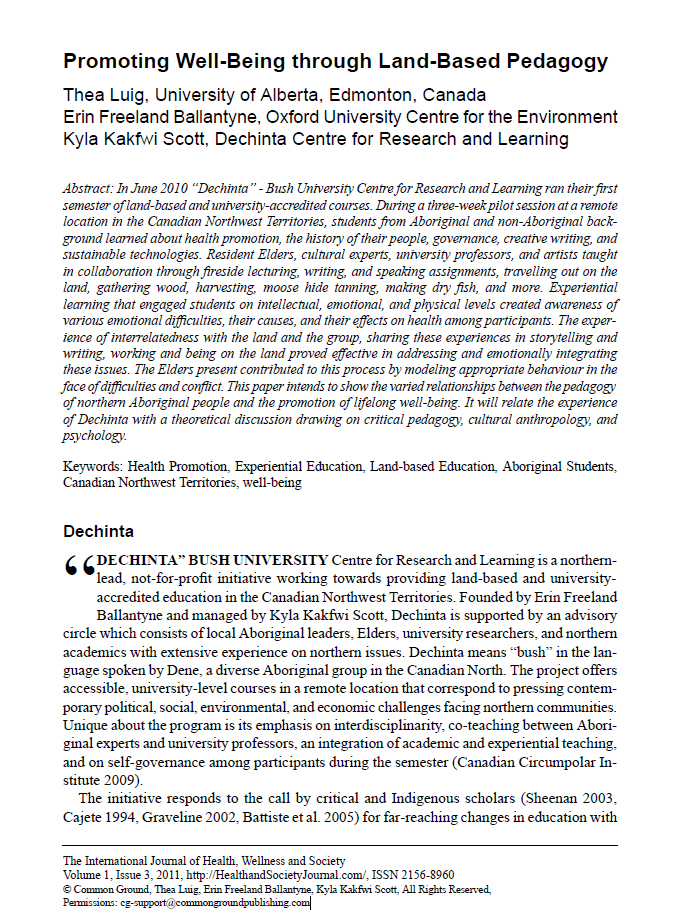 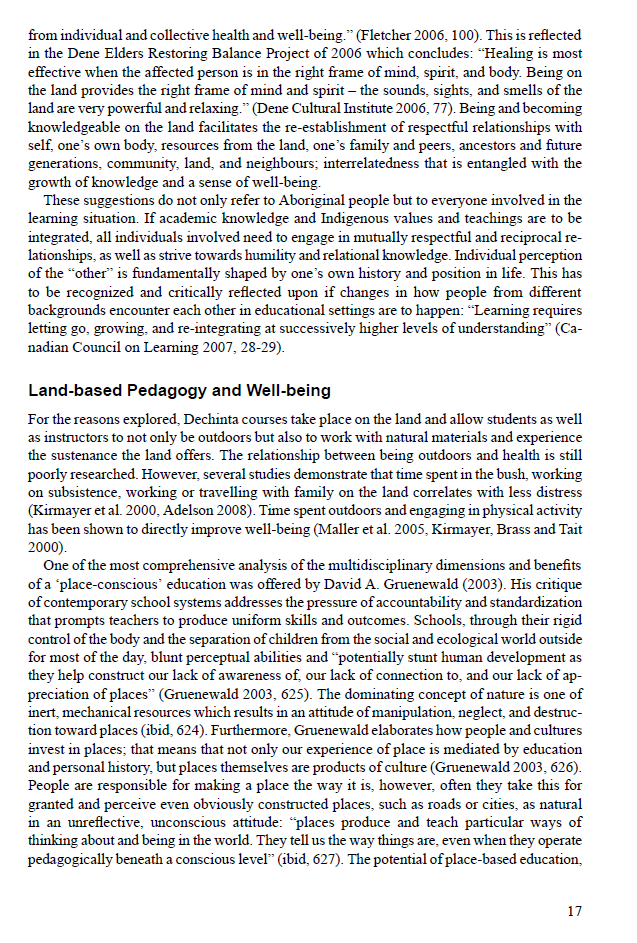 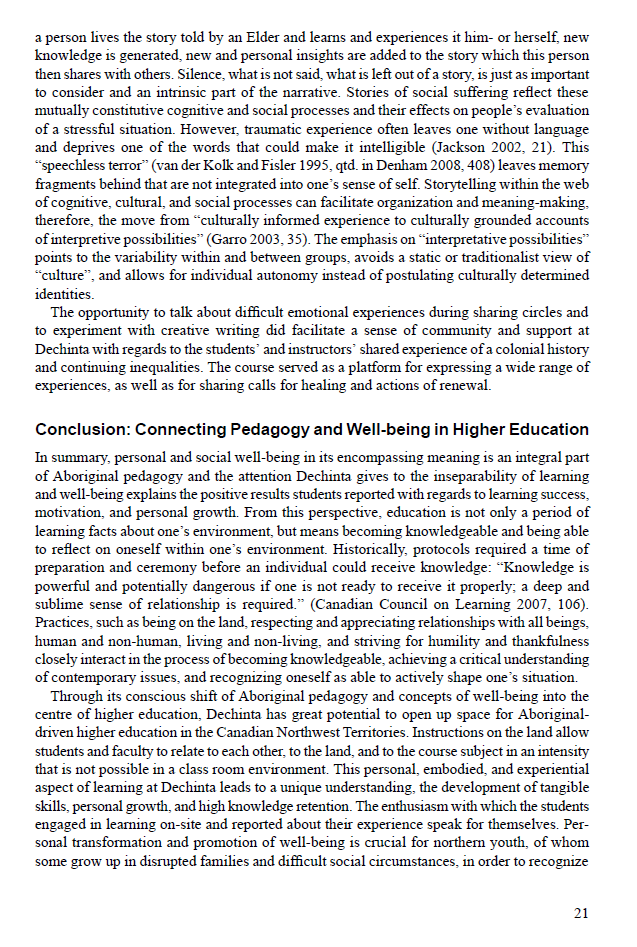 Read the conclusion
I found this section on land-based pedagogy, so I will read this in detail
Read the abstract and introduction
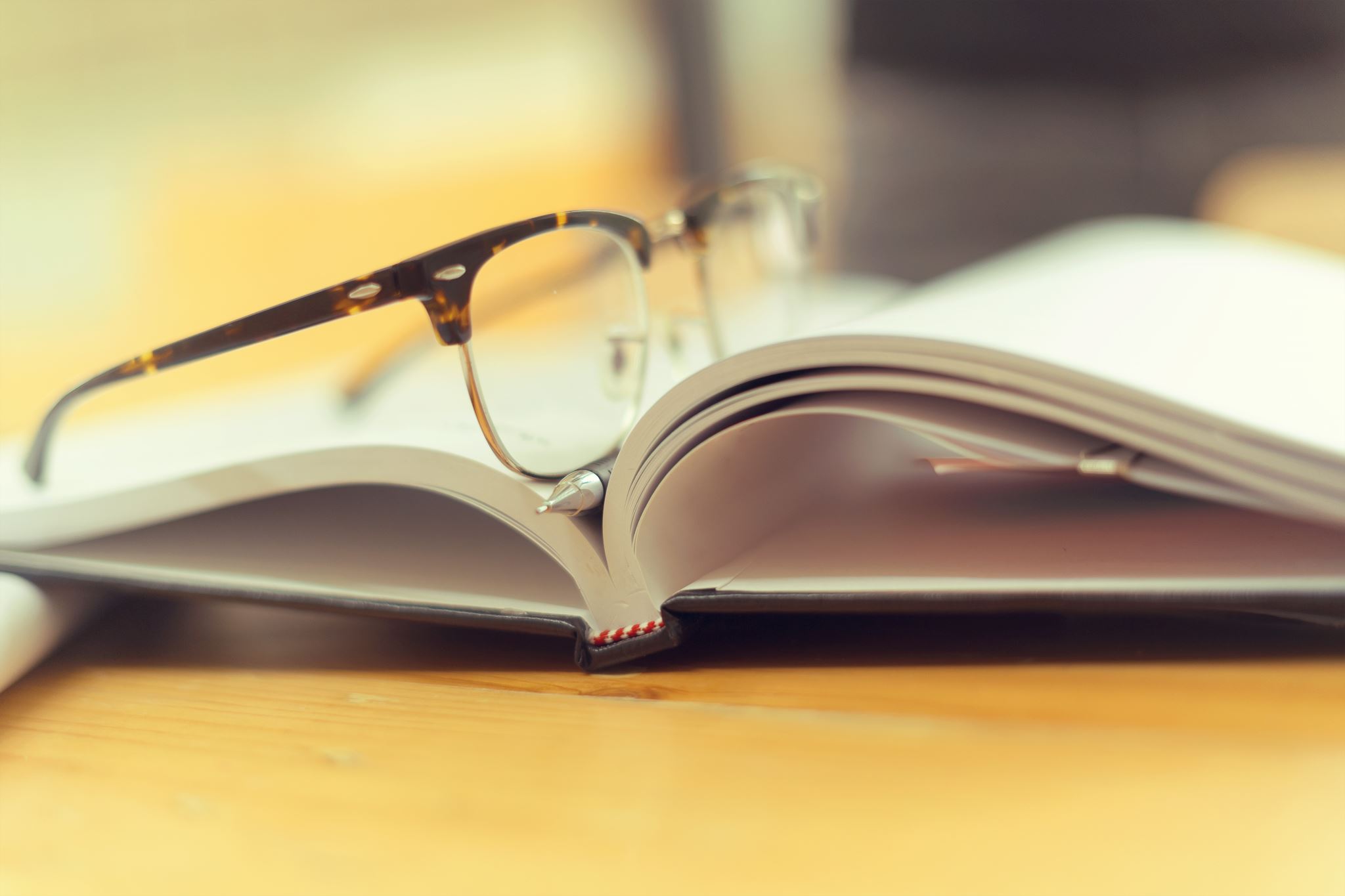 Reading & notetaking
Read actively and selectively. Make decisions about what is essential. Once you’ve read what is most relevant, you may not need to read the rest.
Read to answer your questions. What do you need to find out? Actively look for the evidence that will answer these questions.
Break reading into manageable segments. Read only one chapter, an individual article, or a specific number of pages. Reward yourself with a break once you’ve completed the task.
Reading & notetaking
Try a two-step process: When you first search for books and articles, sort them into folders or piles and take only minimal notes; for example, two or three lines summarizing the key argument. 
Flag articles as "high," "medium," or "low" priority. Once you have identified book chapters or articles that are relevant to your assignment, take in-depth notes.
When taking notes, always put quotation marks around direct quotes. 
You may want to consider dividing your page into two columns: they say/I say. This way you will always know which words are someone else's, whether it's direct quotes or paraphrases.
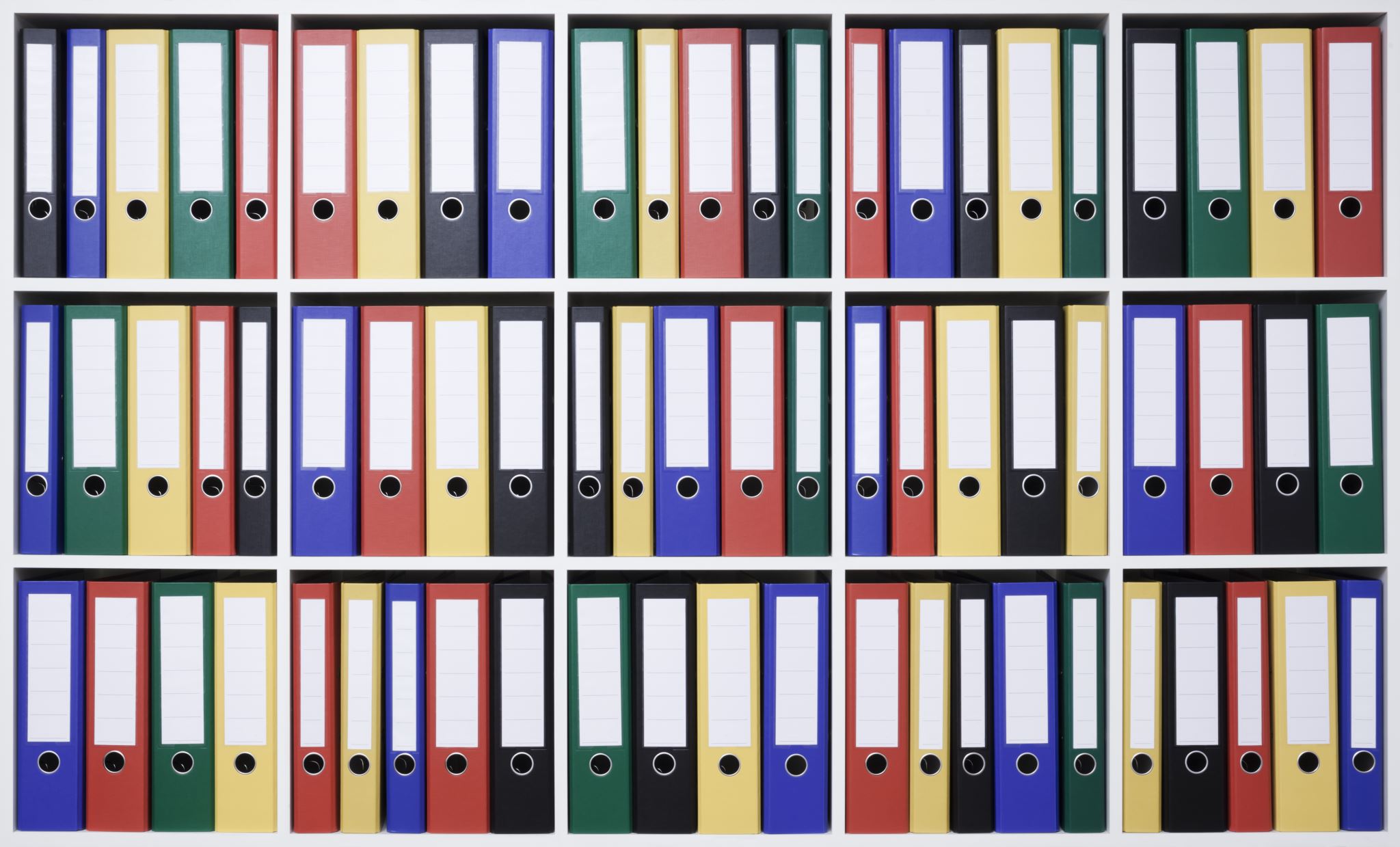 Next steps….
Combine the keywords with AND/OR
Search for them in a database to find sources for my research 
What’s the best place to search?
Sofia Discovery Tool: all the ebooks and print books at Concordia Library, journal articles from many disciplines, government documents and print books in collections outside of Concordia
Academic Search Complete (EBSCO): a journal article database with articles from multiple disciplines and good limiters, plus the opportunity to combine searches
iPortal: an Indigenous focused research portal with journal articles

Google Scholar: an academic database of journal articles, fewer limiters, wide scope
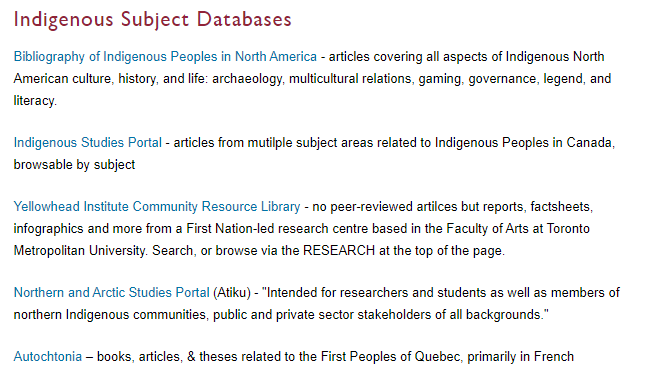 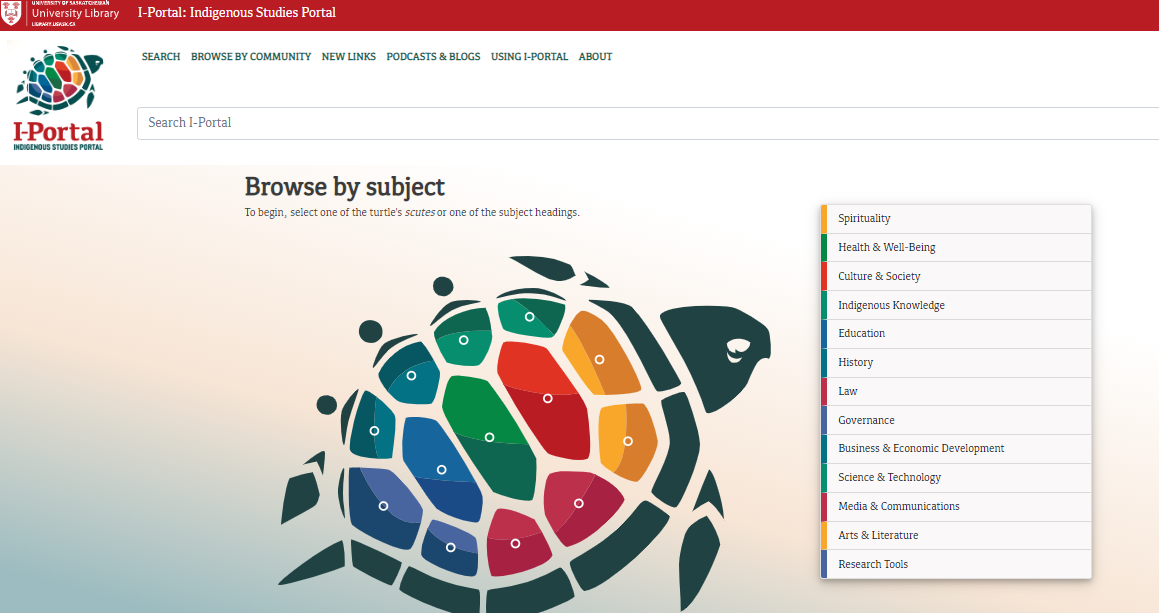 I-Portal can be browsed by using the Turtle or the list of broad topics
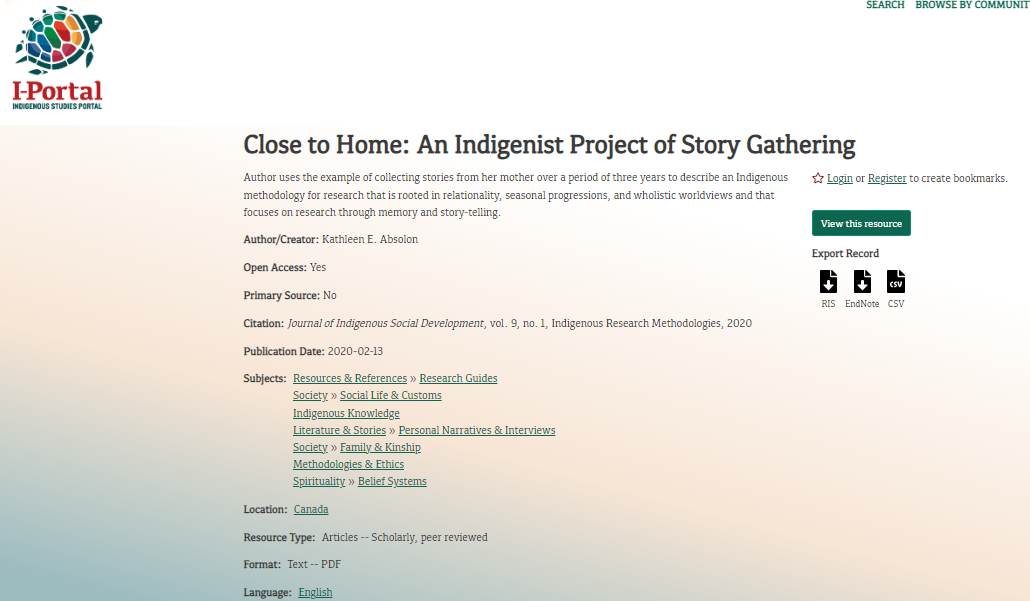 The record will give you a lot of information about the article including the type of source, peer reviewed, and attached subjects
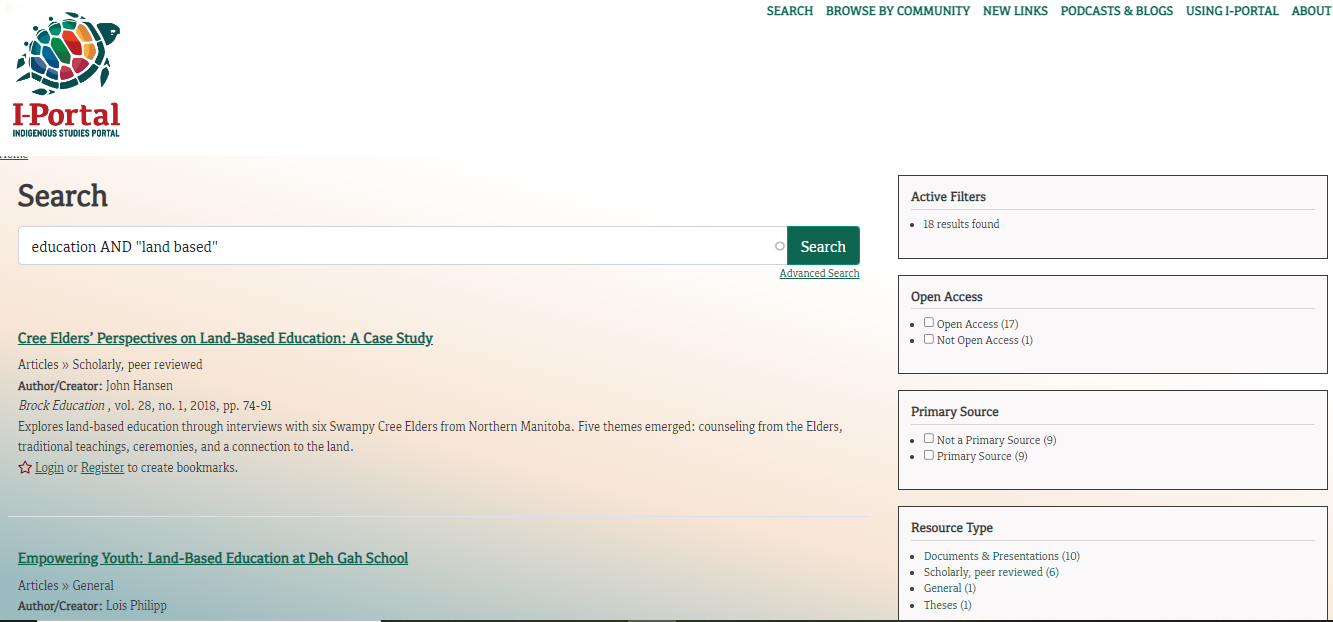 Search in the same way we searched in the Sofia Discovery Tool

Options to narrow down, on the right
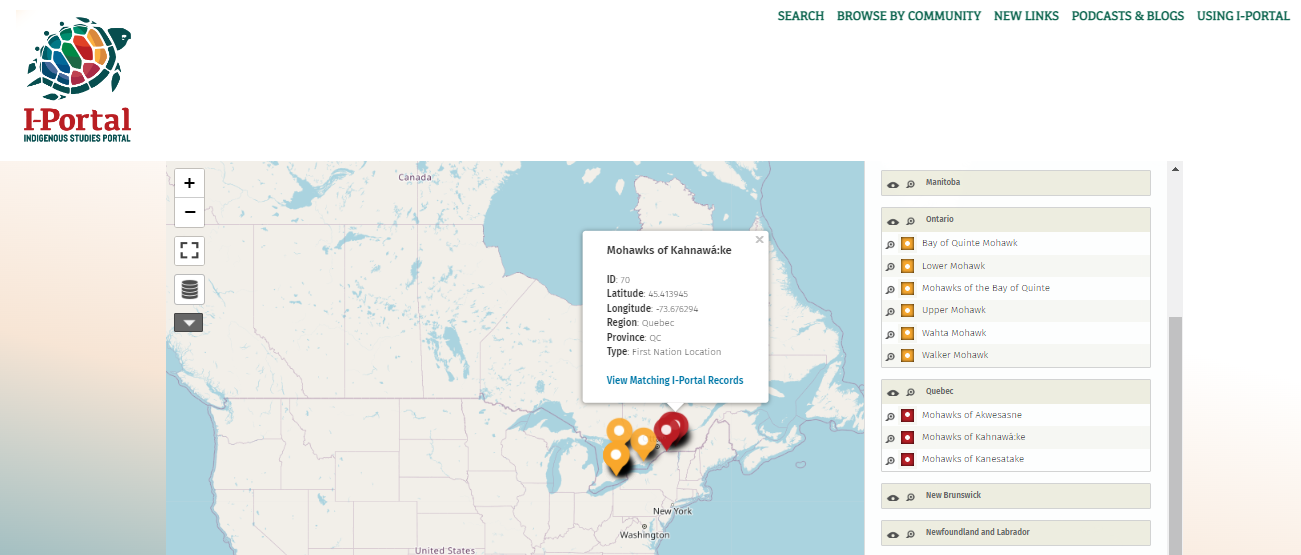 Your turn! Use a database to find an article
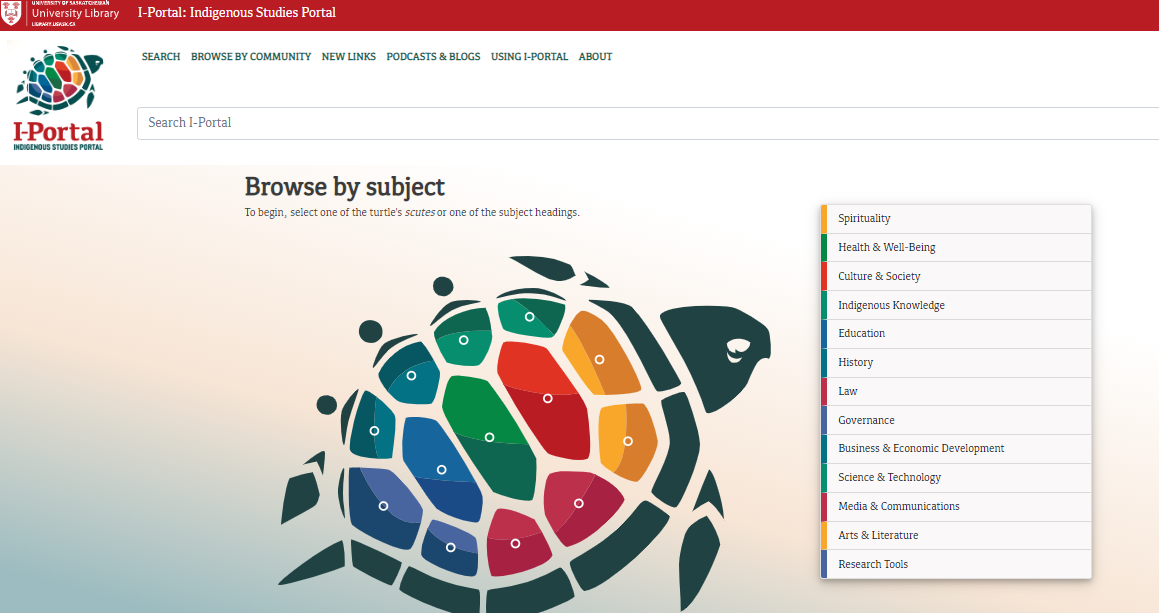 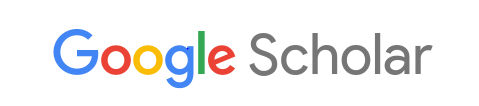 Using Google Scholar in 2 ways:

Setting up Google Scholar to be effective as a Concordia user

Using Google Scholar for Reverse Citation Searching
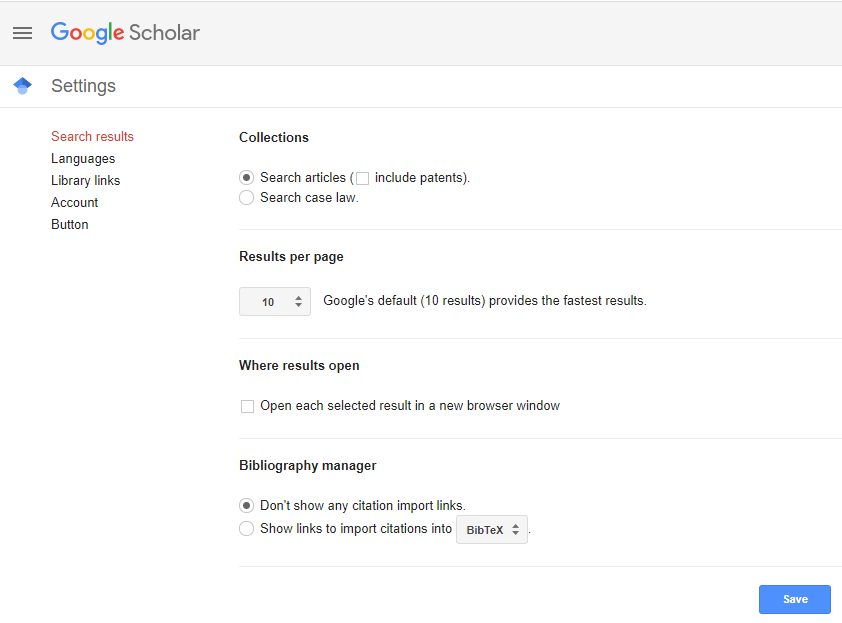 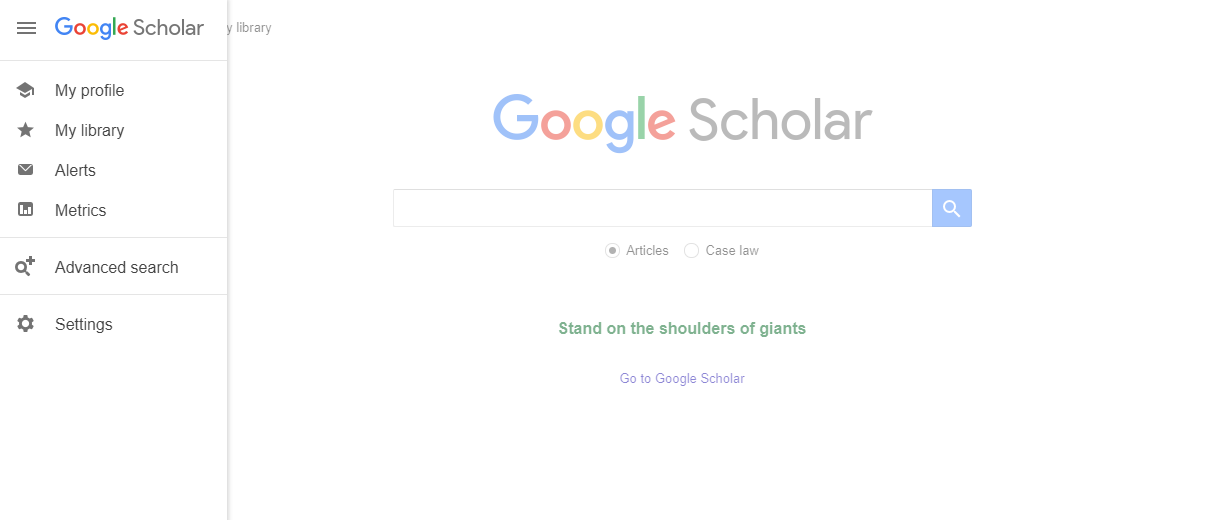 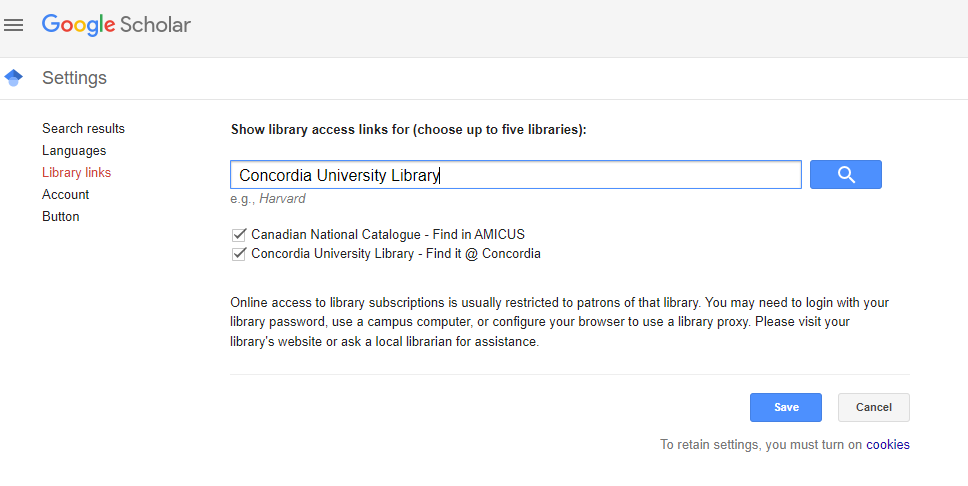 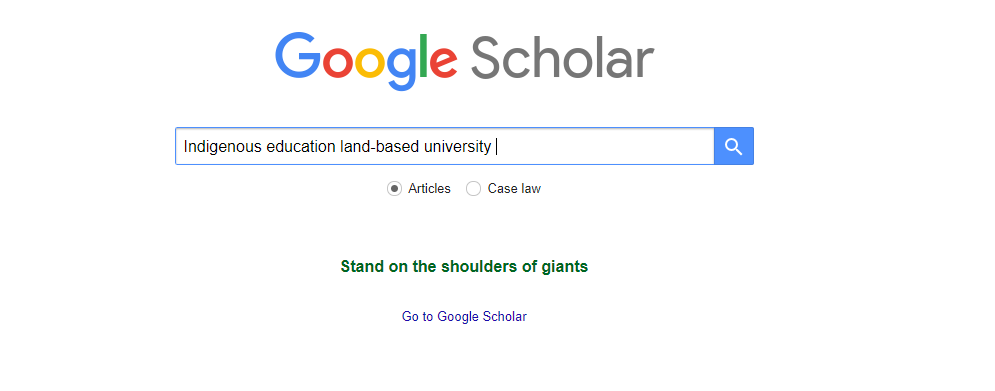 Concordia access
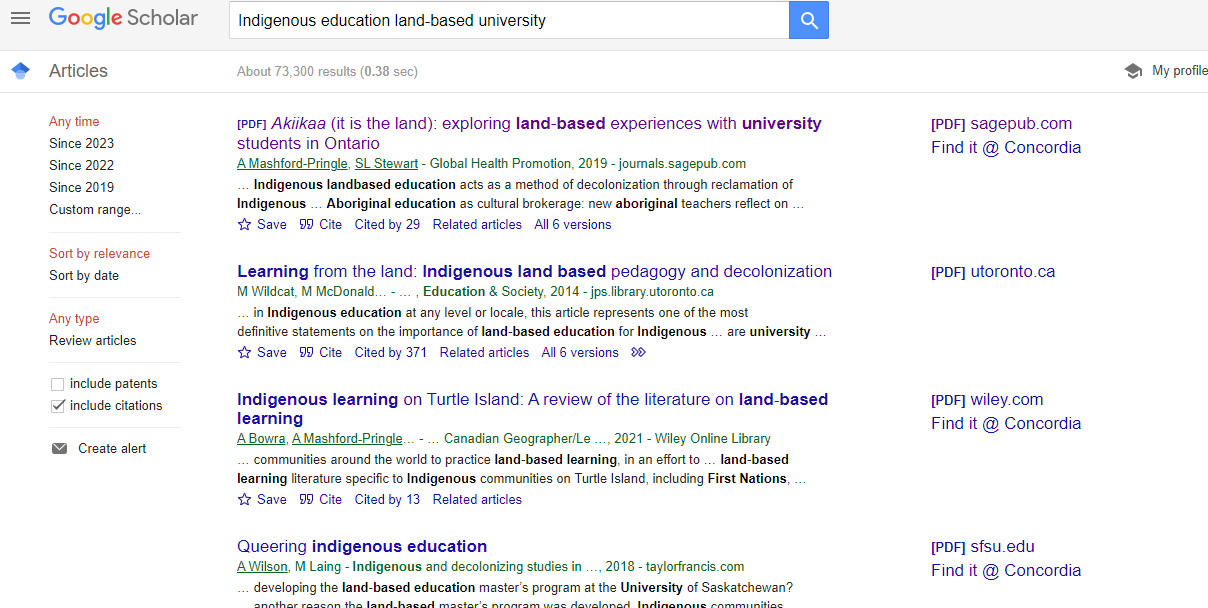 Use related articles link
Limit your results by date
Reverse Citation Searching – Google Scholar
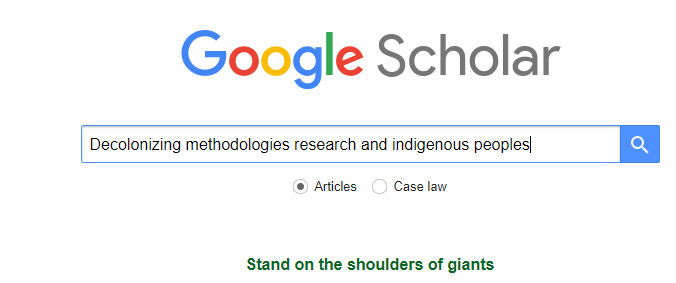 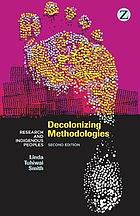 Title: Decolonizing Methodologies: Research and Indigenous Peoples

Author: Linda Tuhiwai Smith

Date: 2012*
*When doing a reverse citation search, it is important to pick a title that has been available for several years, as it will have time to have been read and cited.
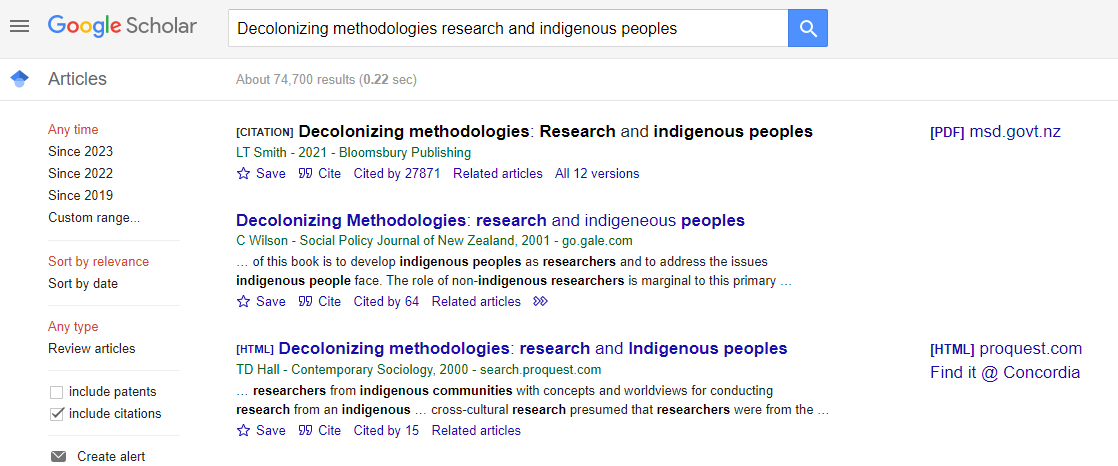 1. You are searching for the citation of your title, to find what other scholars and research have cited it. Click "cited by“ to find resources that cite a specified publication.
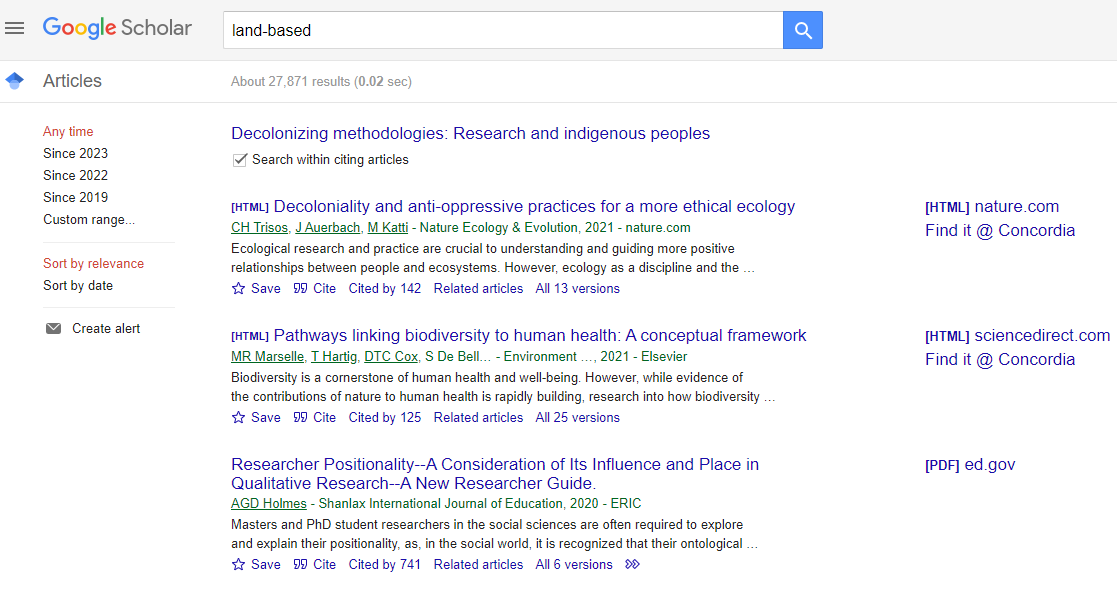 You are looking at books and articles that have cited this book.
2. Now you have a list of books and articles that have cited the title you searched. Select "Search within citing articles" and try performing a keyword search to narrow your results.
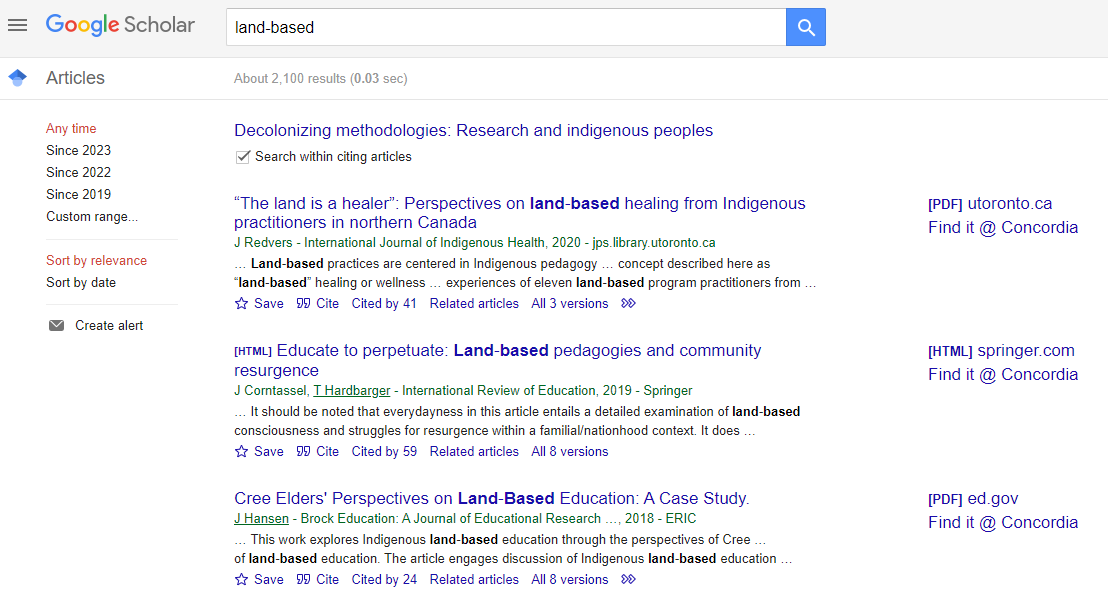 3. Look for author self-identification or biographies which identify authors as Indigenous within articles. Indigenous scholars often cite Indigenous research.
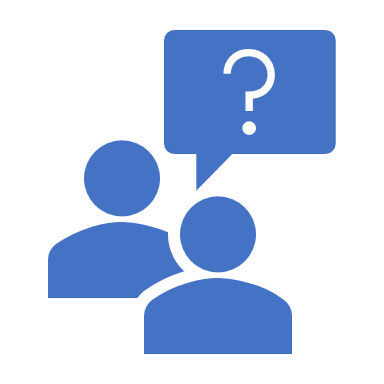 What is the muddiest point about the research process?What is unclear or a bit confusing?
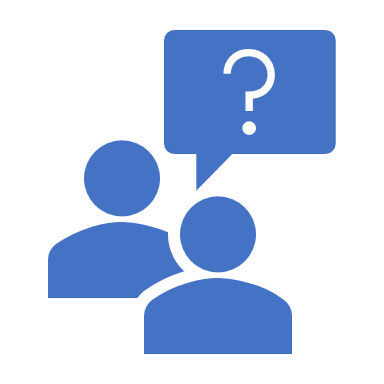 Citation!
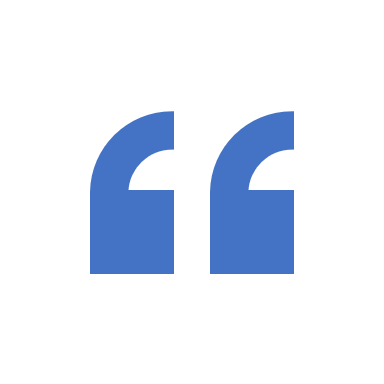 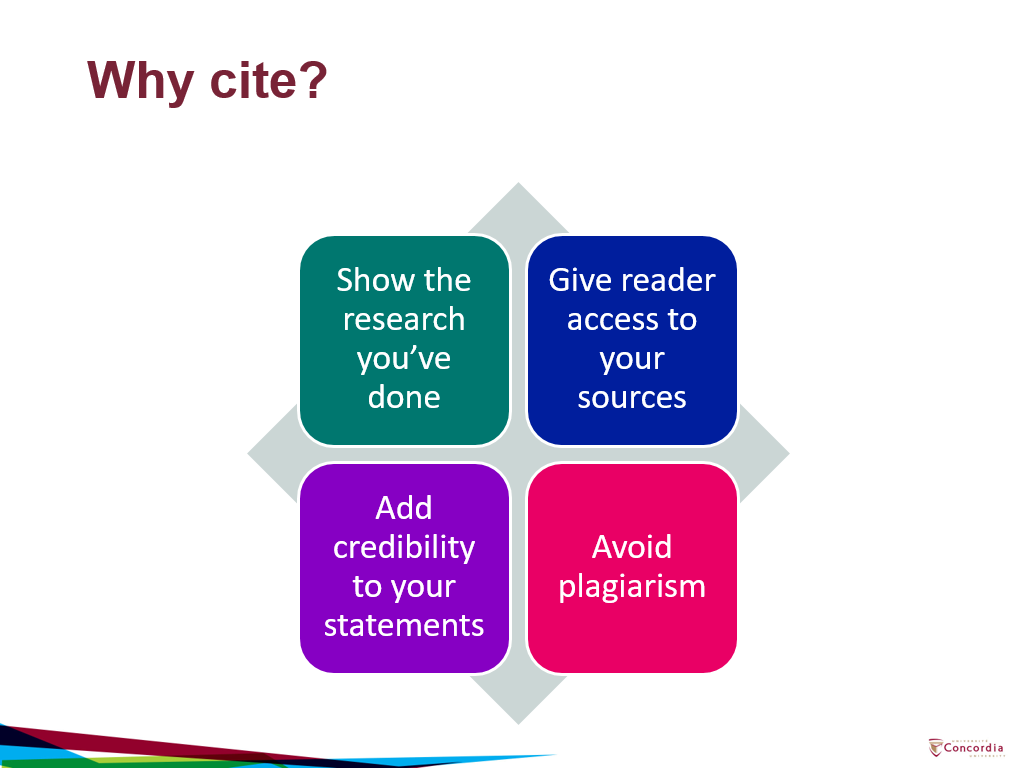 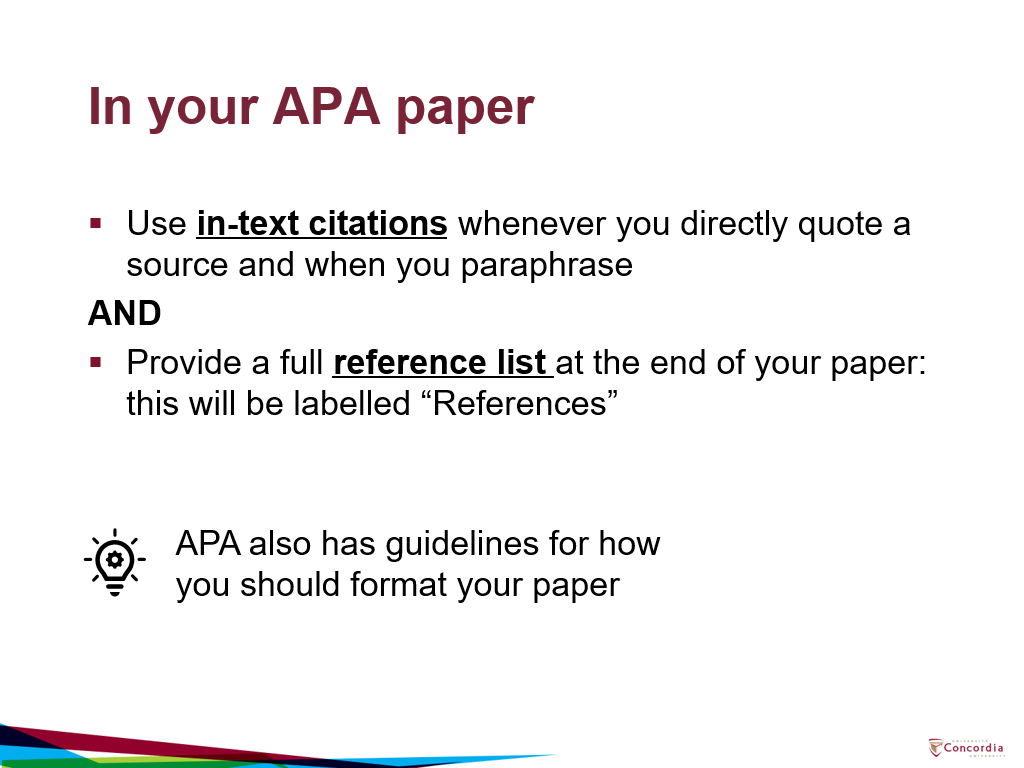 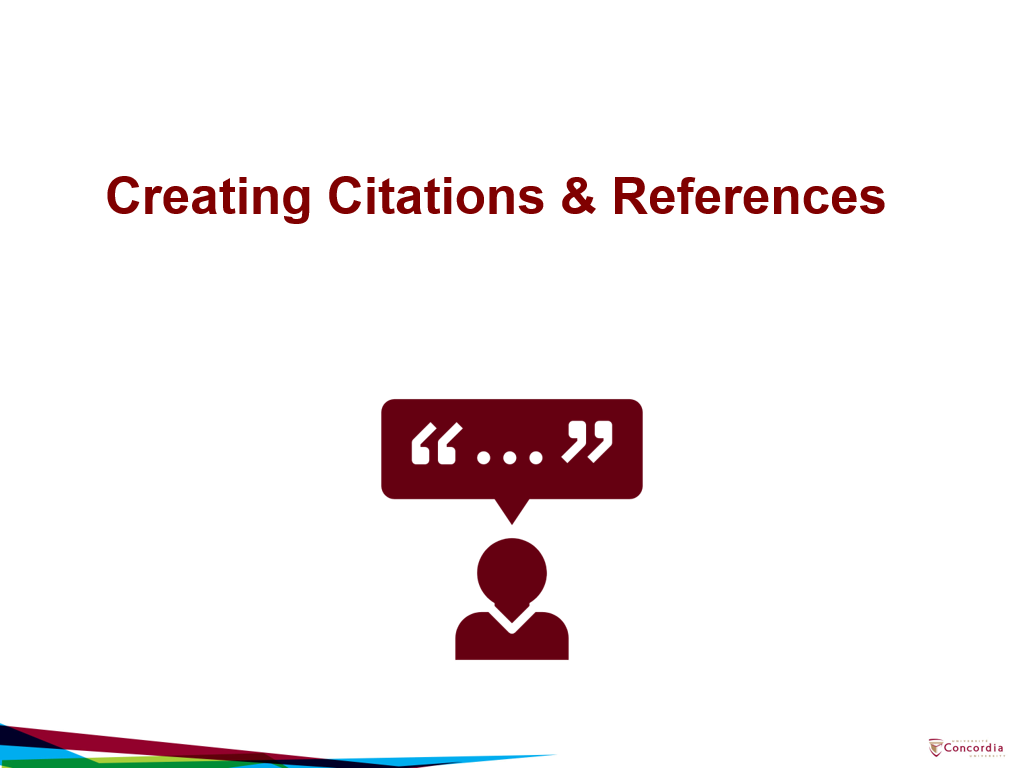 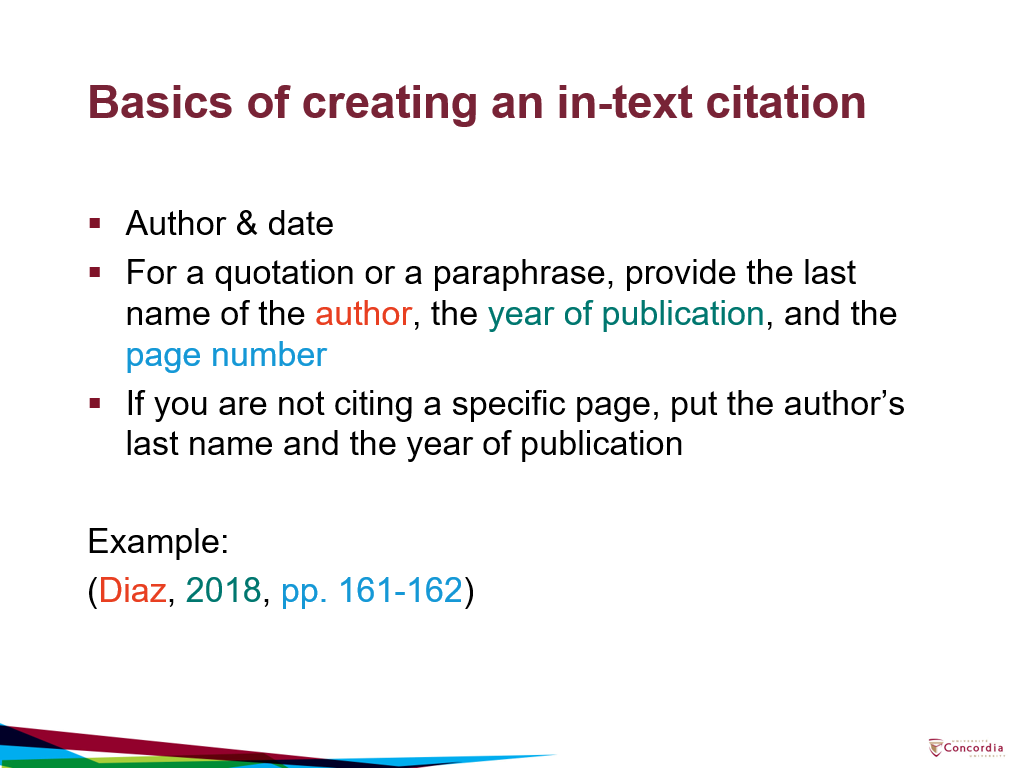 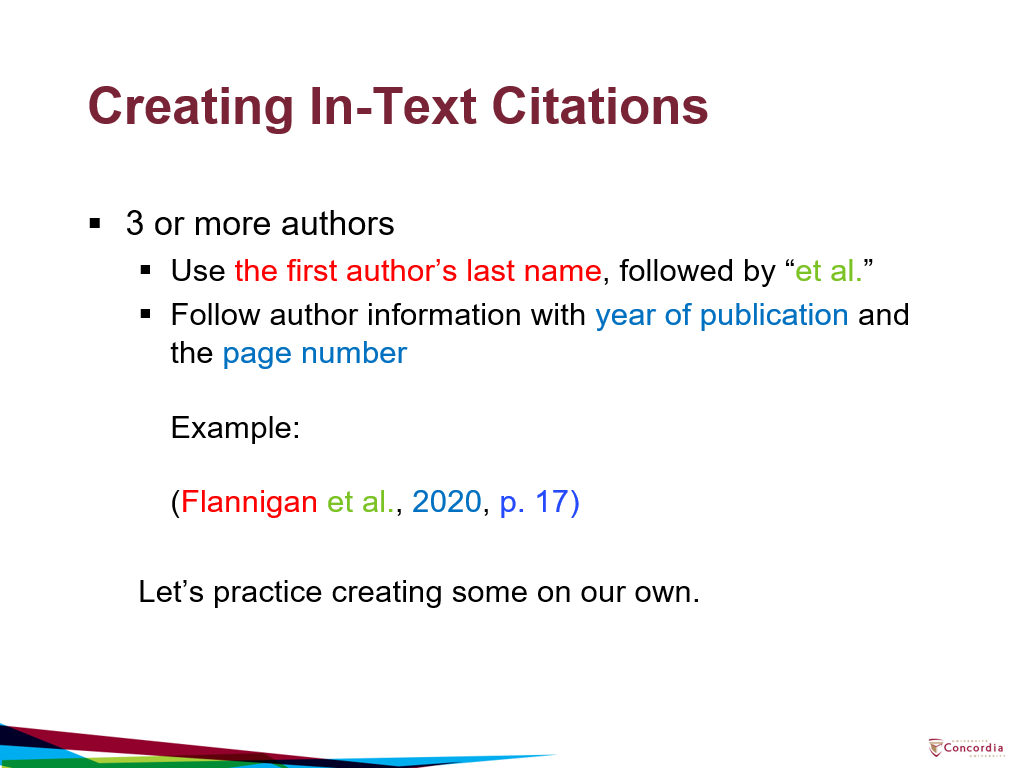 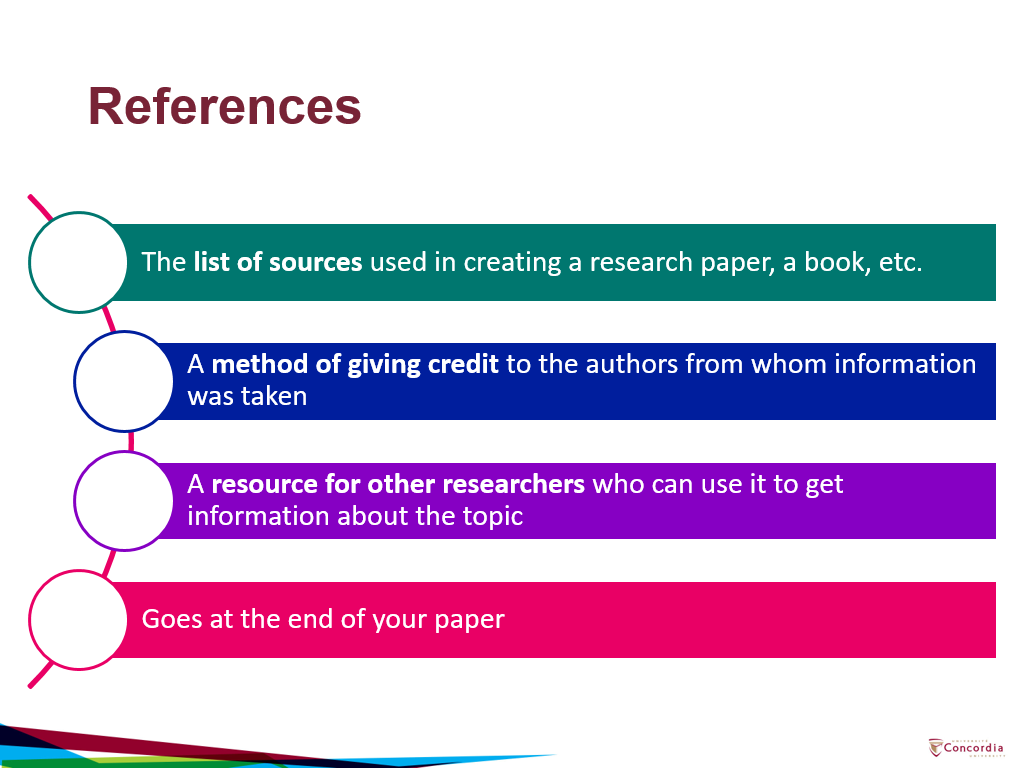 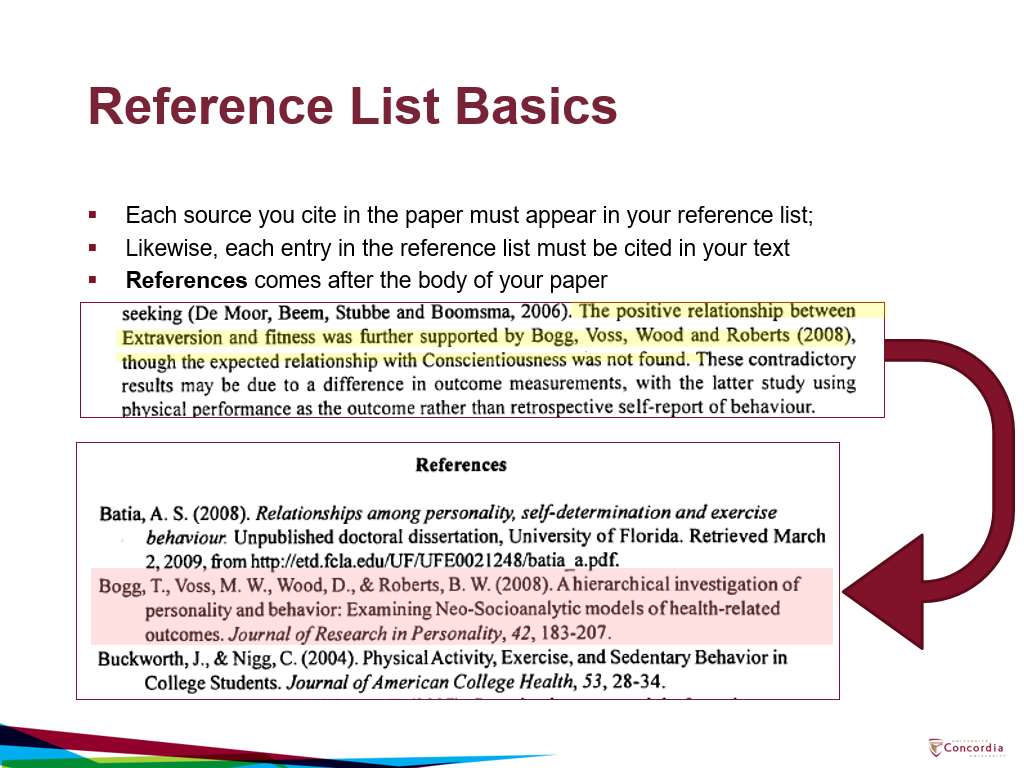 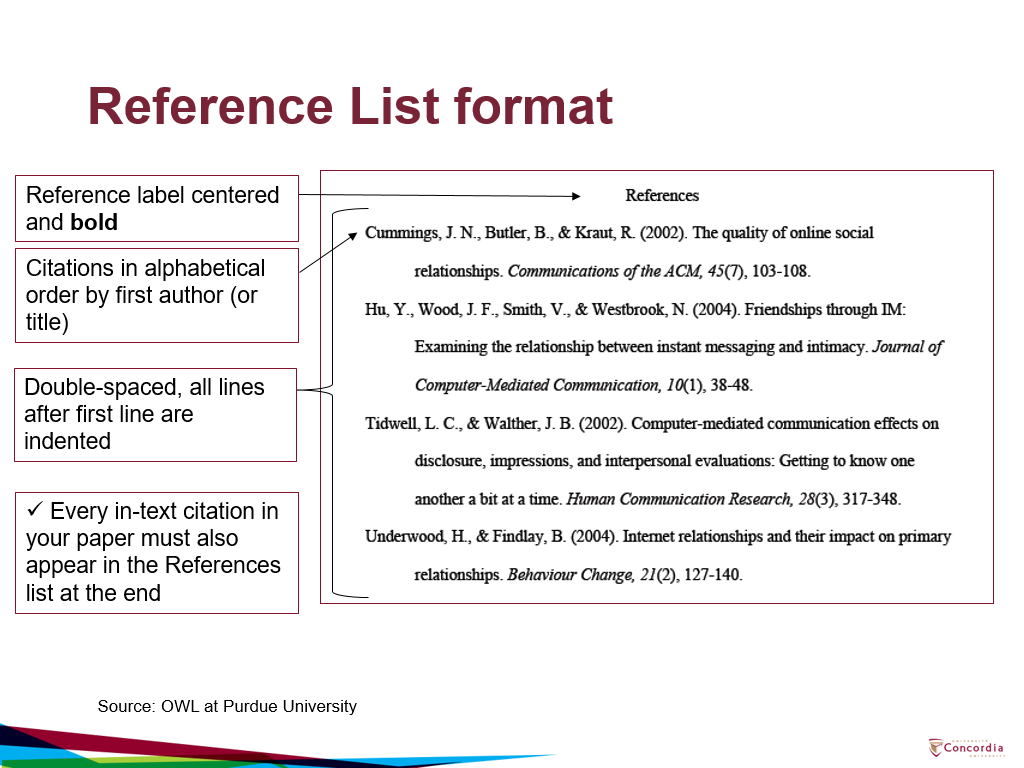 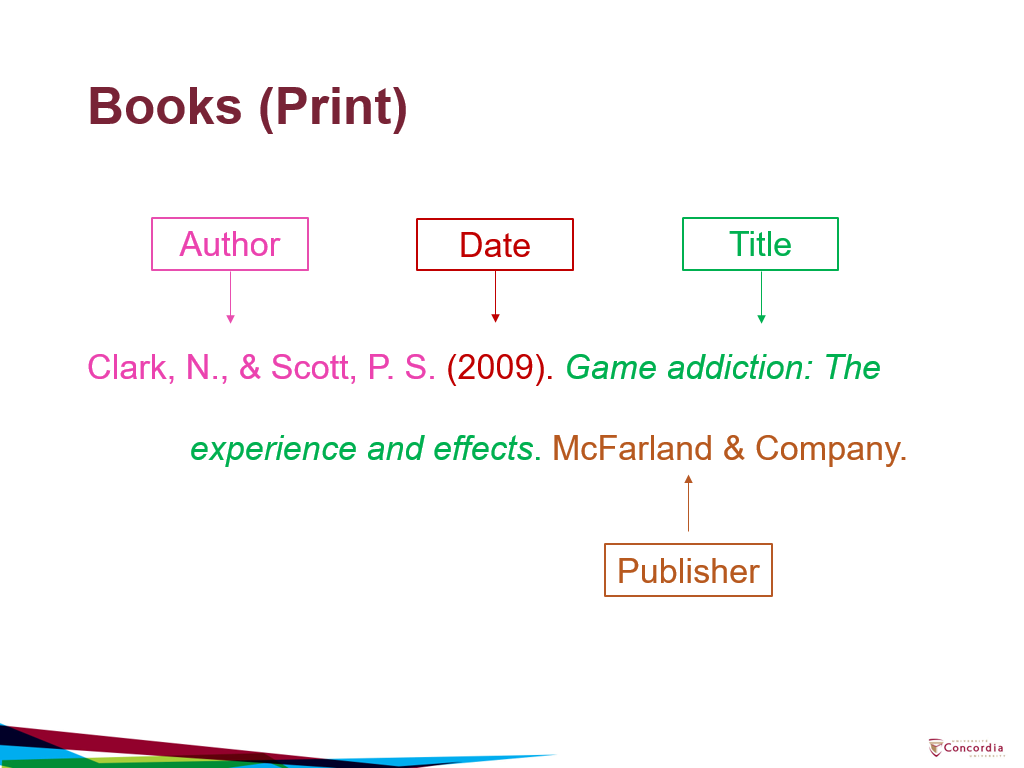 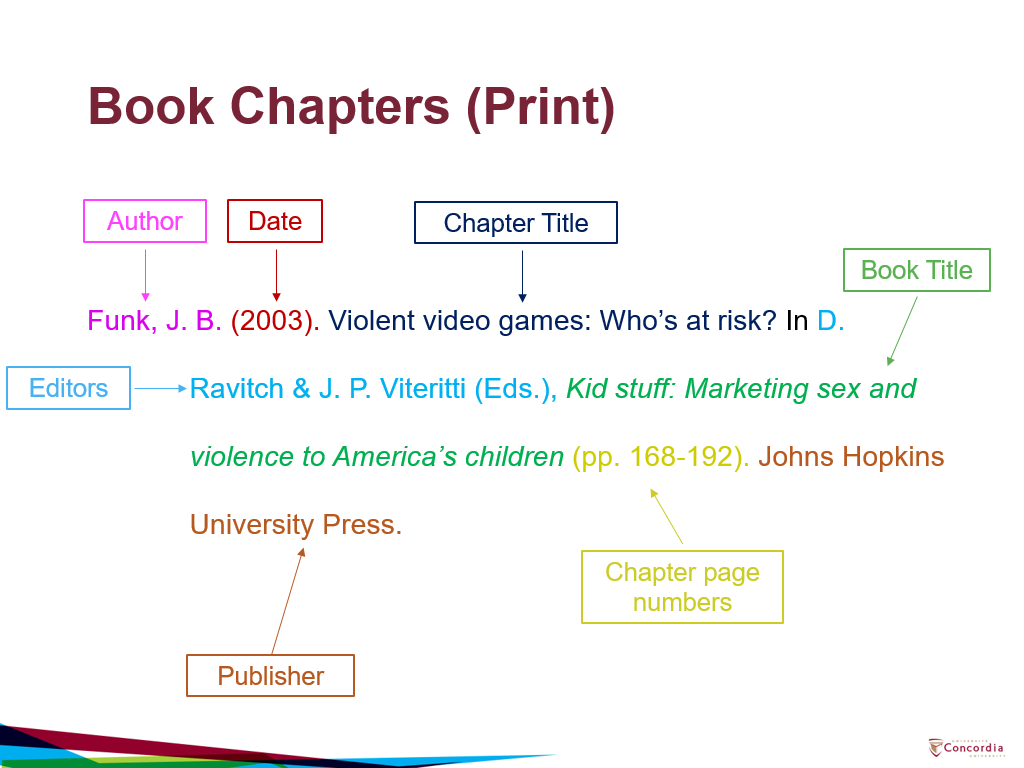 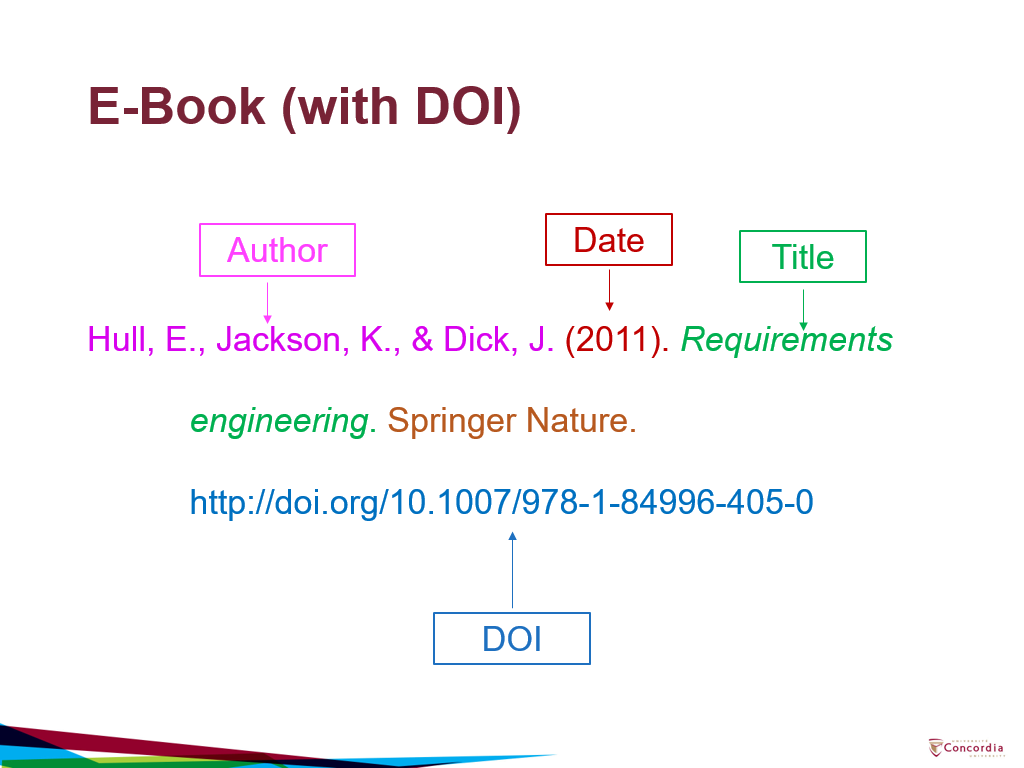 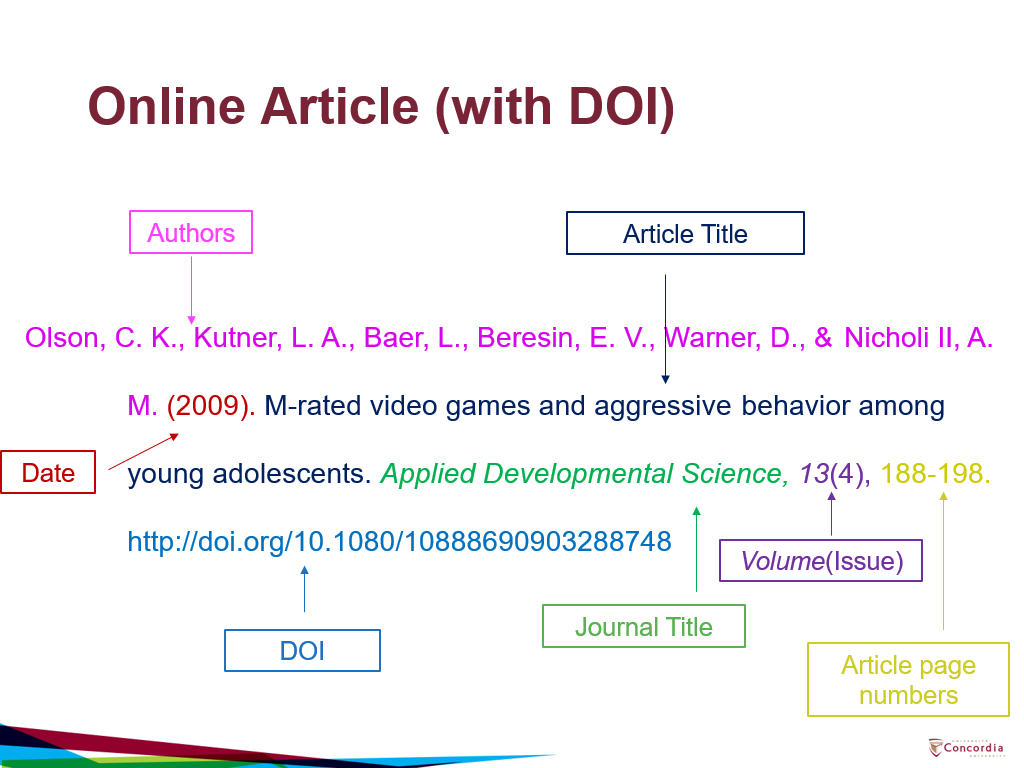 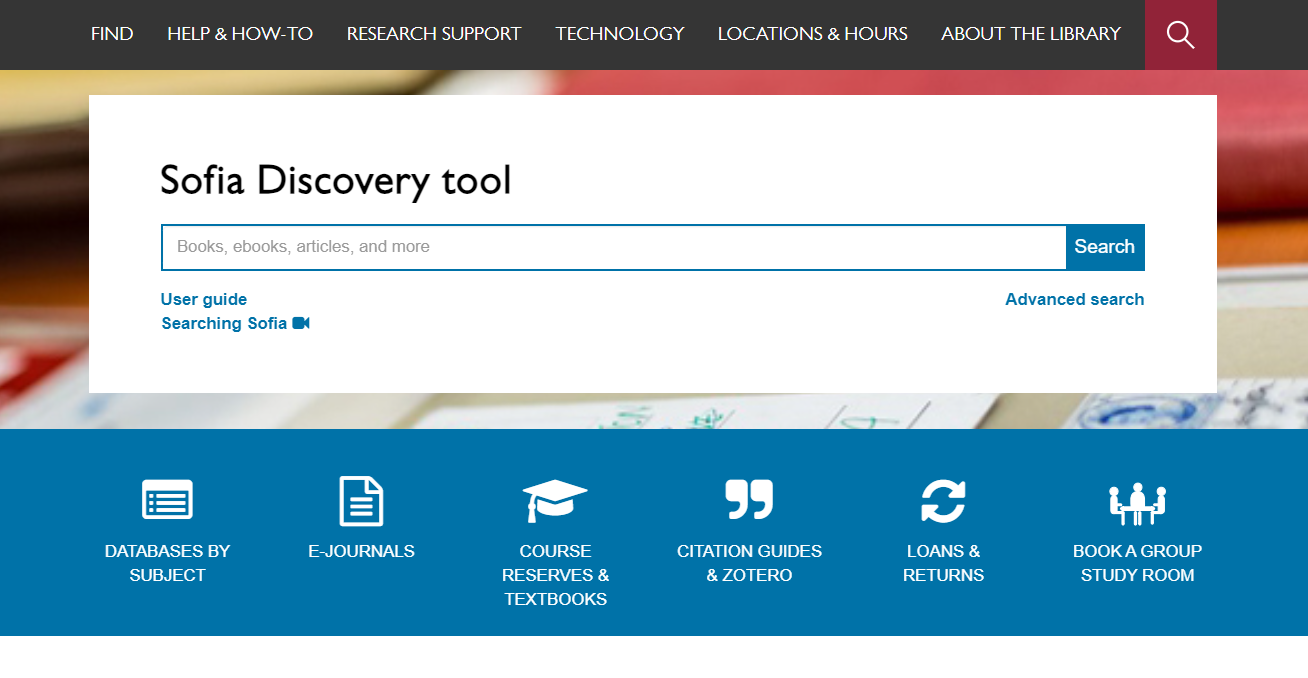 Need help, ask us!
Michelle.Lake@Concordia.ca